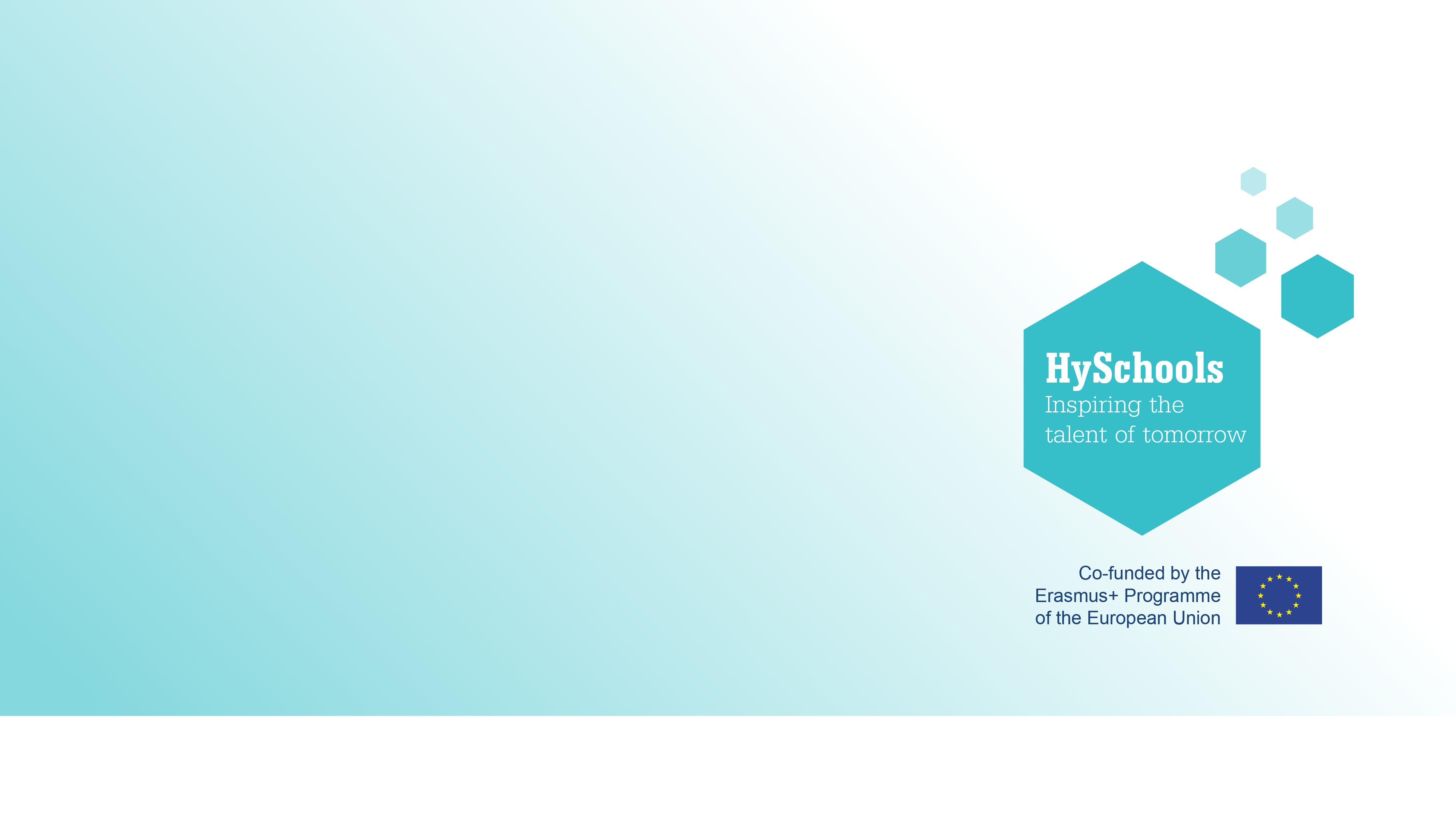 Principes
Powerpoint pour l’étudiant – Technologies de l’hydrogène
Content created by
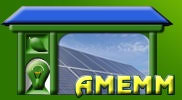 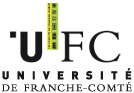 <Partner logo>
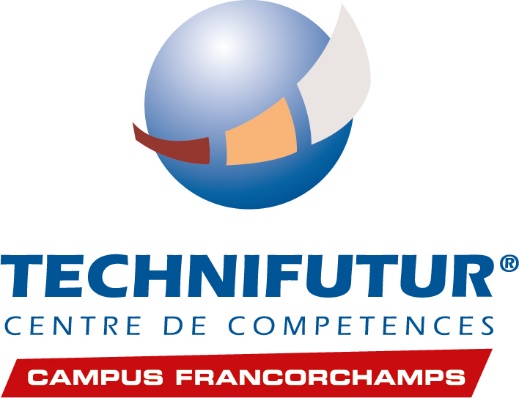 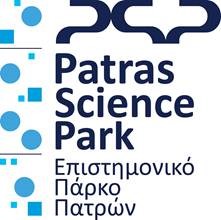 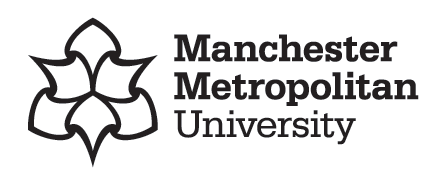 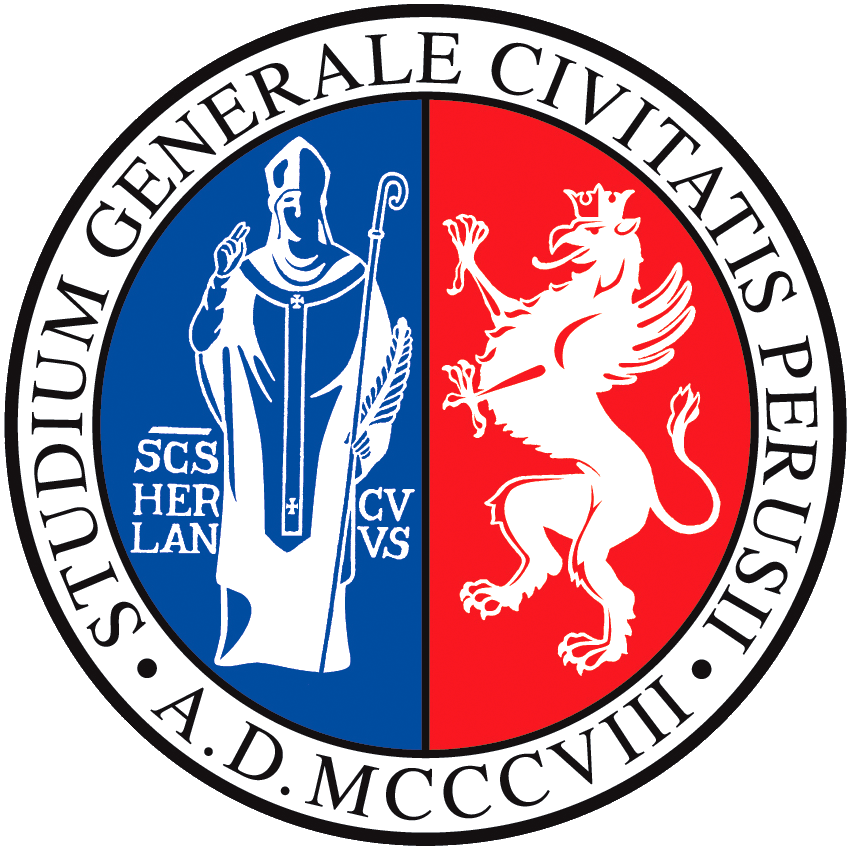 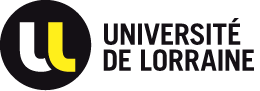 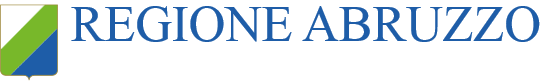 Dernière mise à jour le 04-11-2019
Qu’est ce qu’une pile à combustible ?
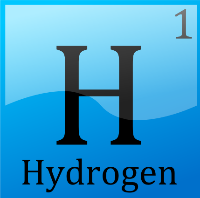 Une pile à combustible est un dispositif de conversion d’énergie
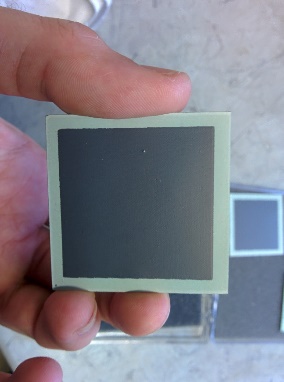 Elle convertit l’énergie chimique d’un combustible directement en électricité.
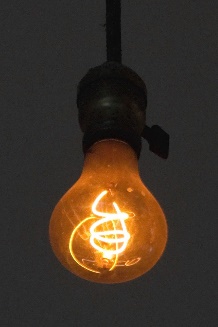 Photo by Utahraptor ostrommaysi  / CC BY
Photo  By LPS.1 - Own work, CC0
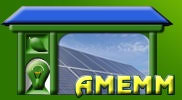 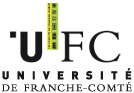 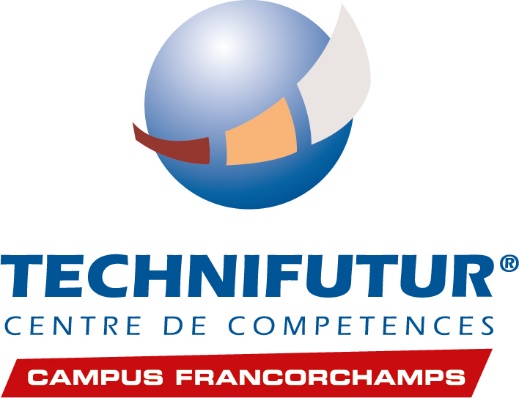 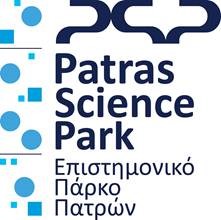 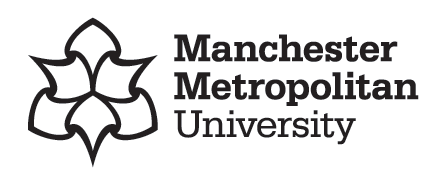 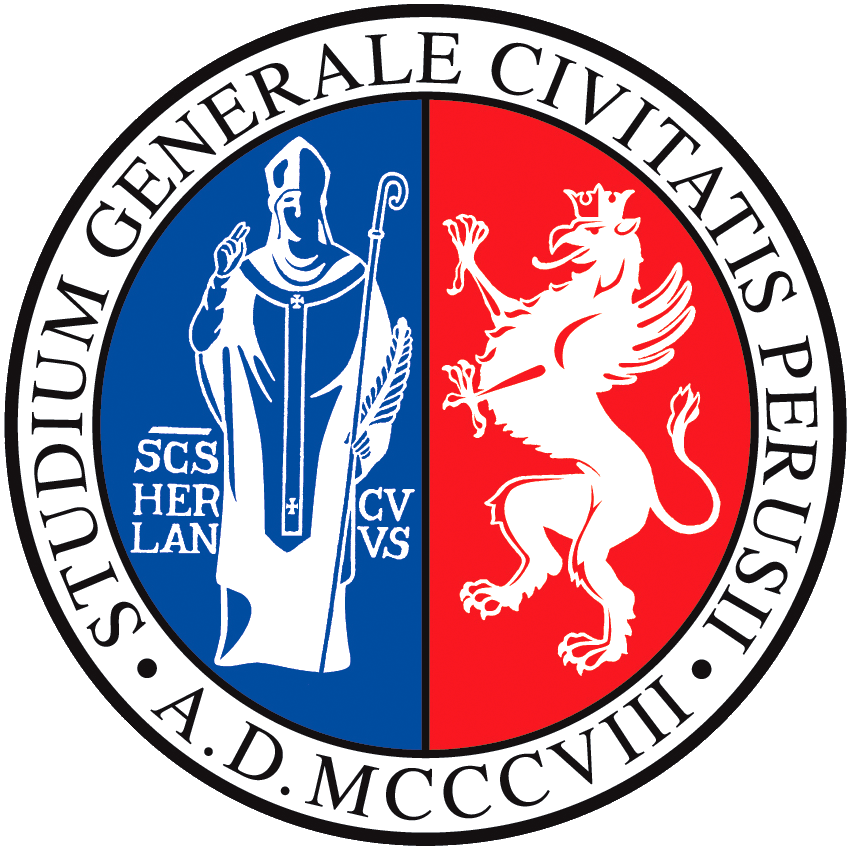 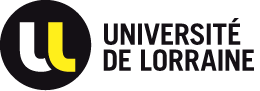 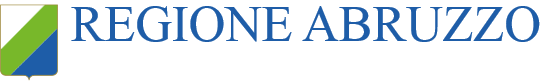 Dernière mise à jour le 04-11-2019
Qu’est ce qu’une pile à combustible ?
Qu’entend-on par directement ?
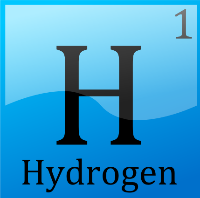 Directement signifie qu’au lieu de brûler le carburant et d’utiliser la chaleur dans un moteur classique l’électricité est produite immédiatement !
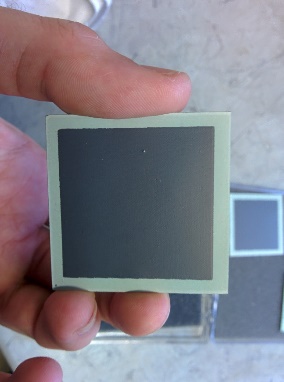 L’efficacité du processus est meilleur, une grande partie de l’énergie chimique possédée par le carburant est transformée en électricité (jusqu’à environ 70%).
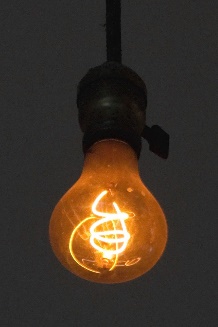 Photo by Utahraptor ostrommaysi  / CC BY
Photo  By LPS.1 - Own work, CC0
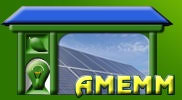 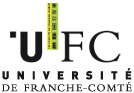 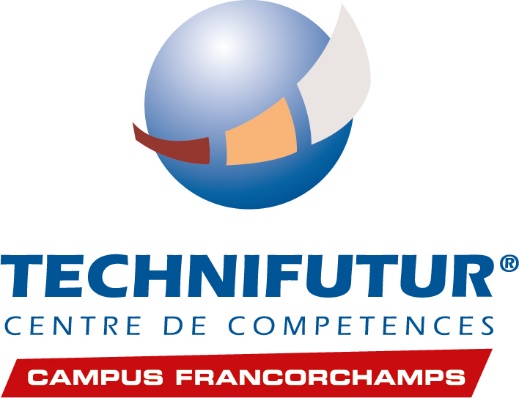 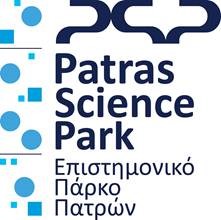 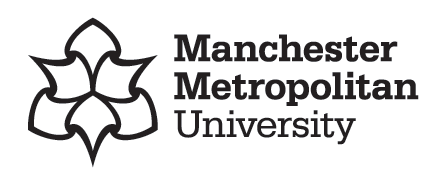 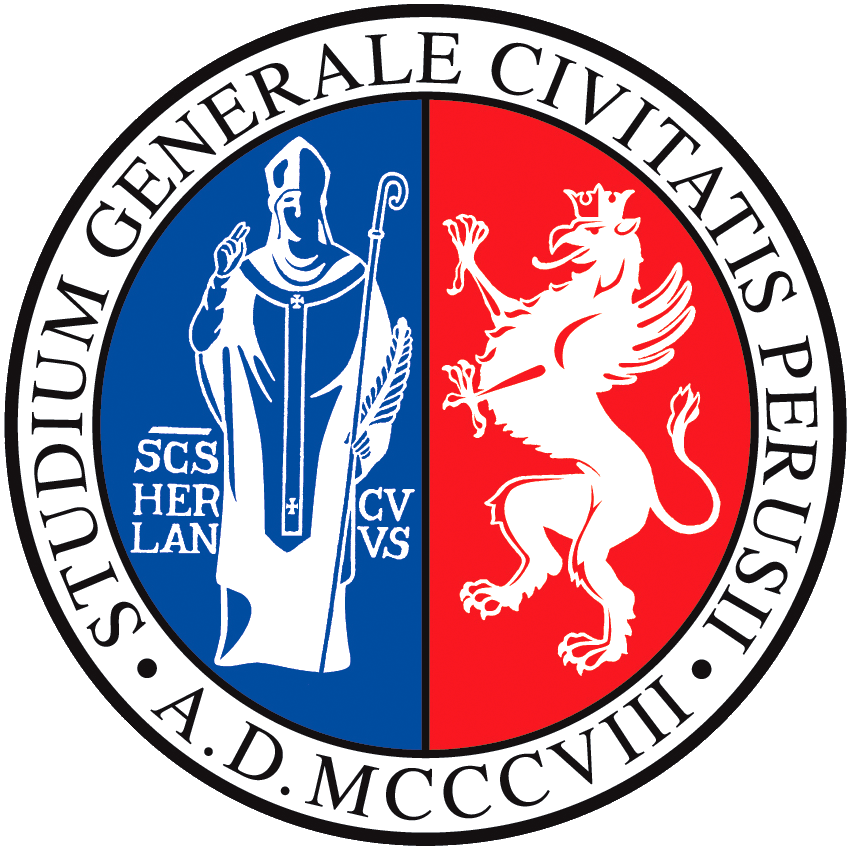 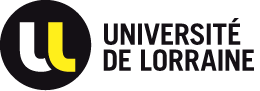 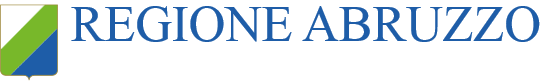 Dernière mise à jour le 04-11-2019
Qu’est ce qu’une pile à combustible ?
Les piles à combustible ont des caractéristiques communes avec les moteurs thermiques traditionnels et les batteries
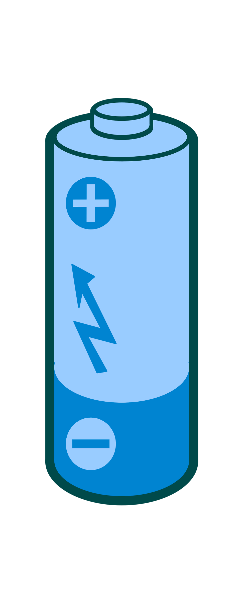 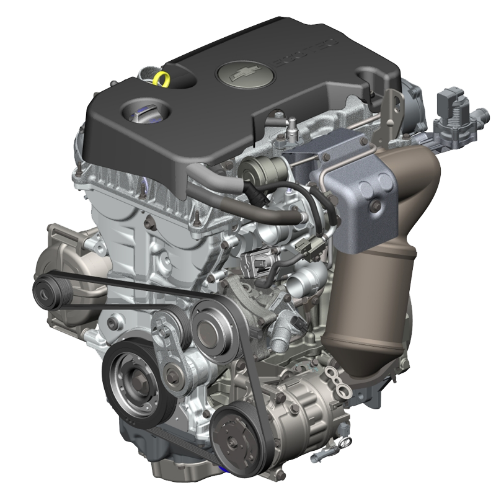 Comme les moteurs à combustion interne, les piles à combustible ont besoin d’un flux continu de carburant
Le principe de fonctionnement d’une pile à combustible est basé sur une réaction redox, exactement comme une batterie
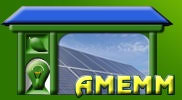 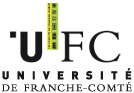 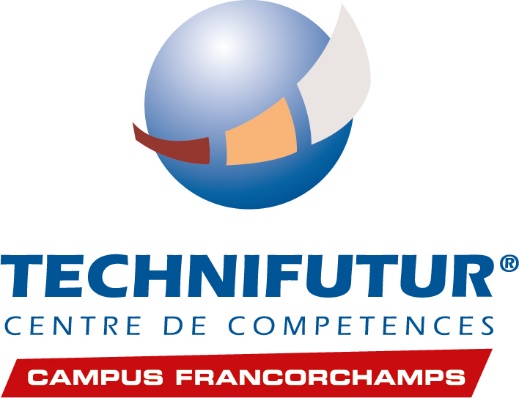 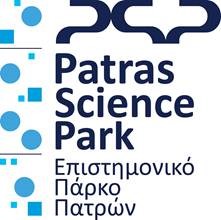 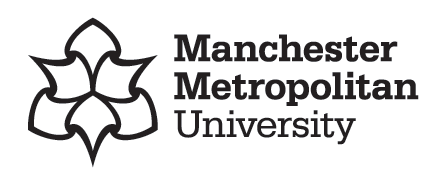 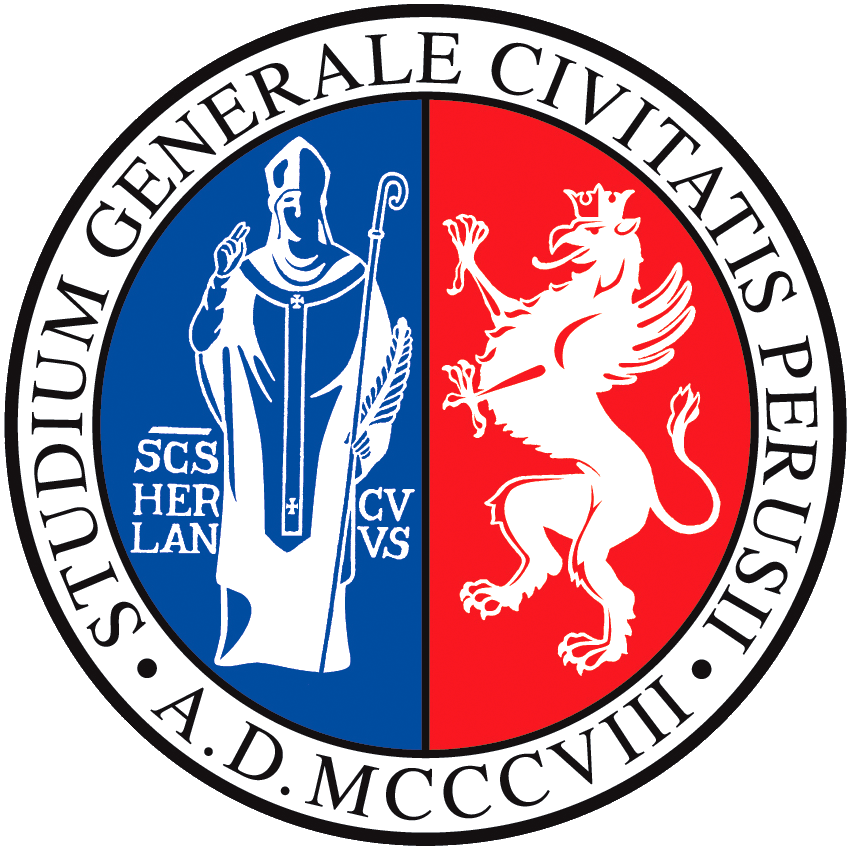 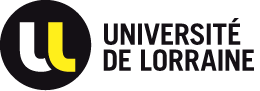 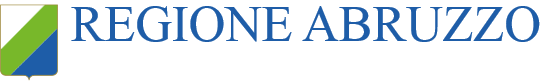 Dernière mise à jour le 04-11-2019
Qu’est ce qu’une pile à combustible ?
Elles sont également différentes des moteurs et des batteries  :
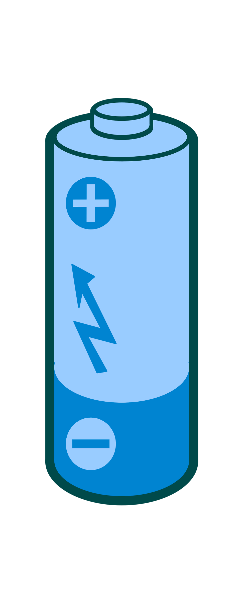 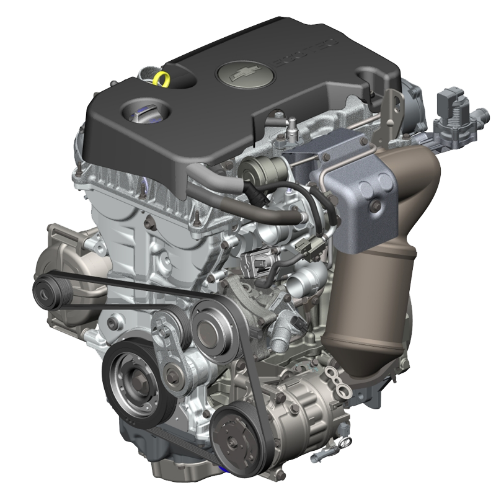 Les batteries peuvent stocker une quantité limitée d’énergie stockée et le temps de recharge est lent, les piles à combustible ne sont limitées que par la taille du réservoir de carburant. 
Avec un flux continu de carburant, elles peuvent produire de l’énergie en continu
Les moteurs à combustion interne brûlent le carburant et utilisent la chaleur avec un cycle thermodynamique. Leur efficacité est moins importante.
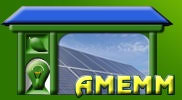 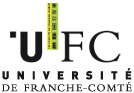 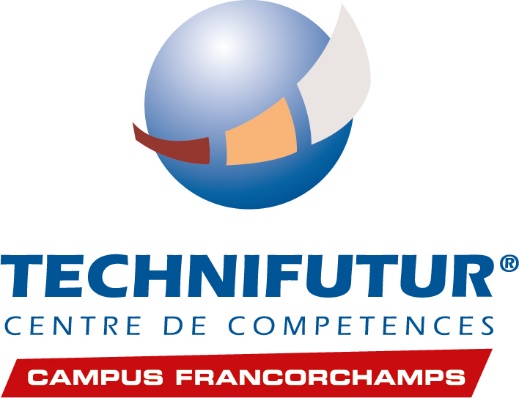 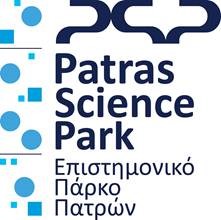 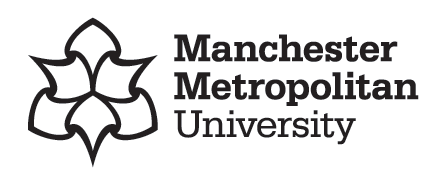 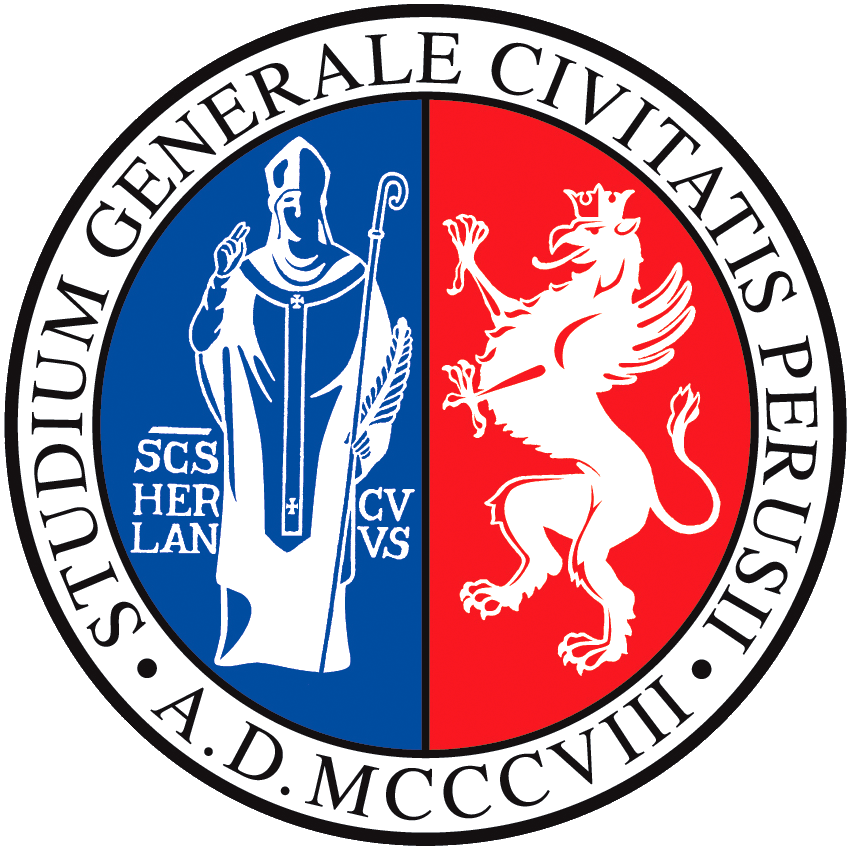 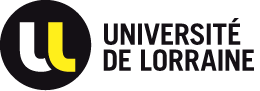 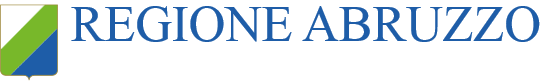 Dernière mise à jour le 04-11-2019
Composants de la pile à combustible
Une pile à combustible est constituée de deux électrodes poreuses placées autour de l’électrolyte
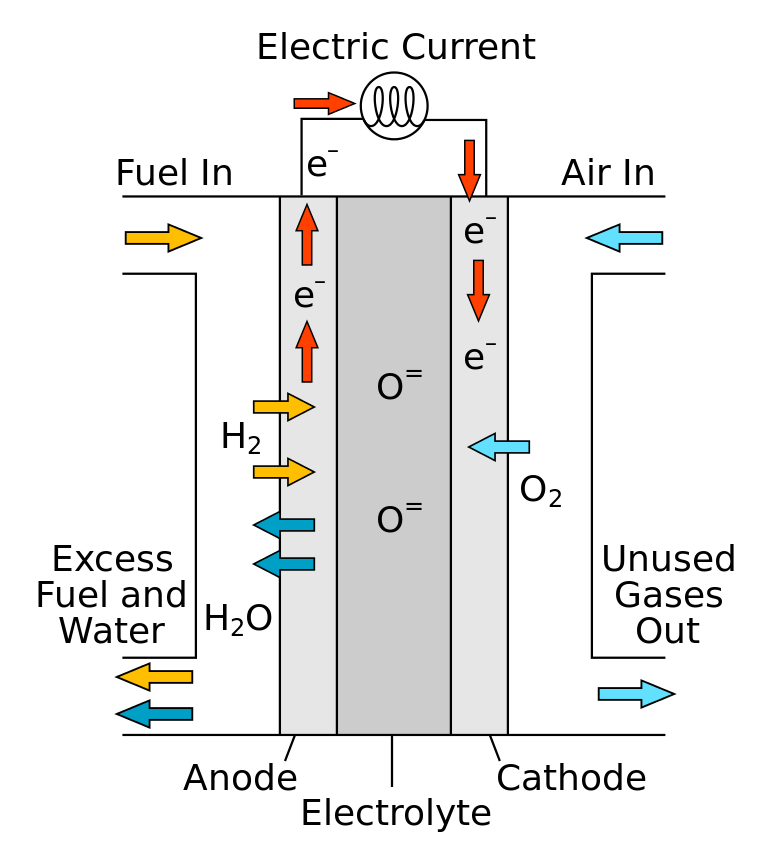 Photo by Sakurambo / CC BY
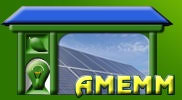 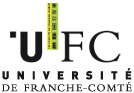 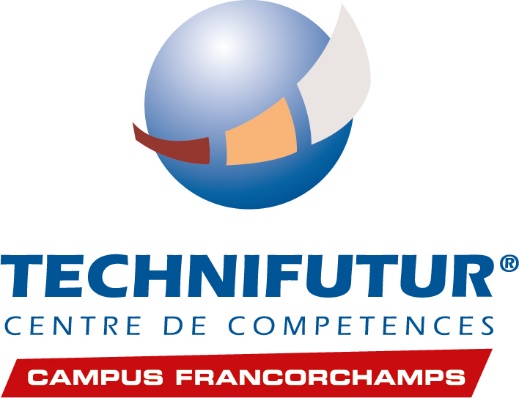 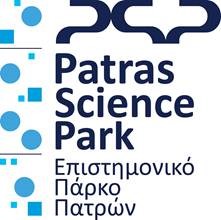 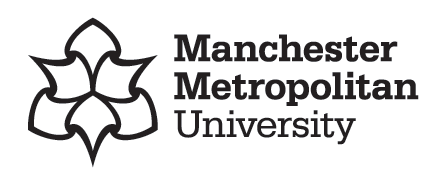 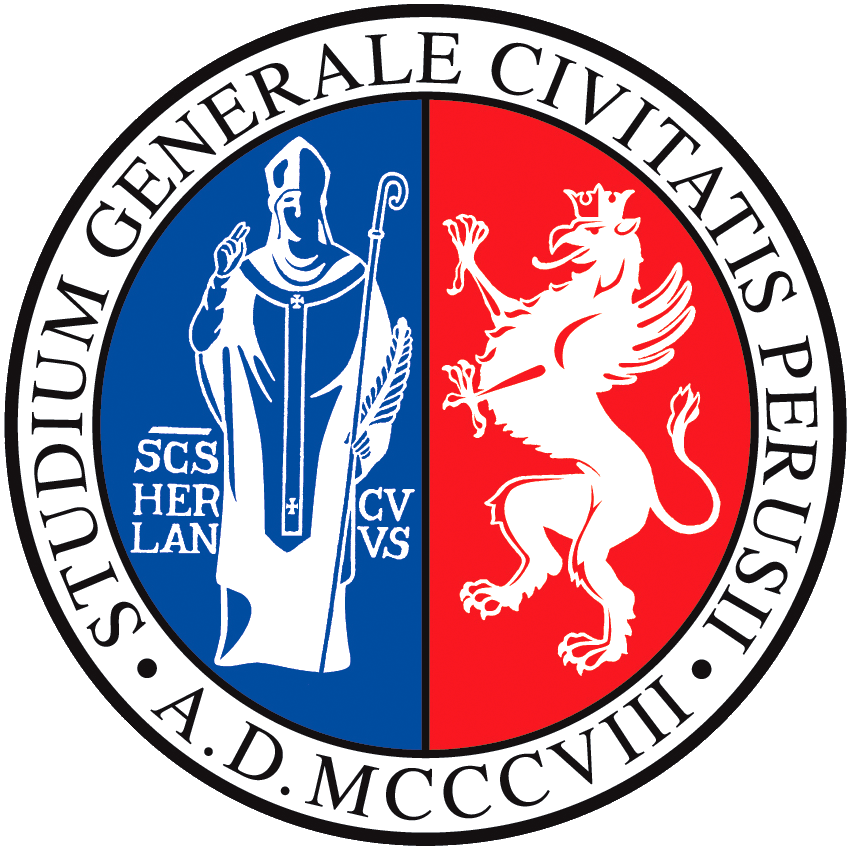 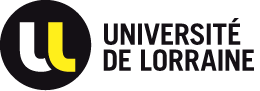 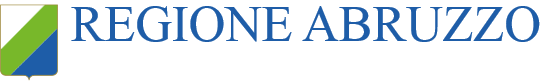 Dernière mise à jour le 04-11-2019
Composants de la pile à combustible
Une pile à combustible est constituée de deux électrodes poreuses placées autour de l’électrolyte
Electrolyte
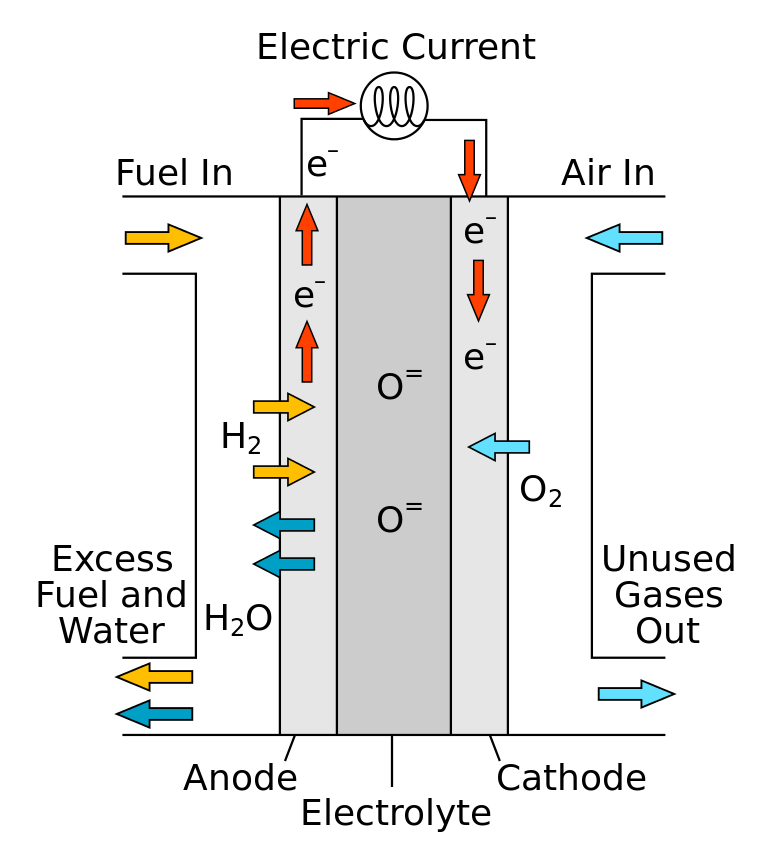 une barrière physique pour éviter le mélange direct des gaz combustibles et des oxydants (croisement)
permet le transport de charge ionique entre les deux électrodes, en fermant le circuit électrique.
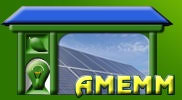 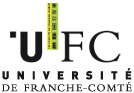 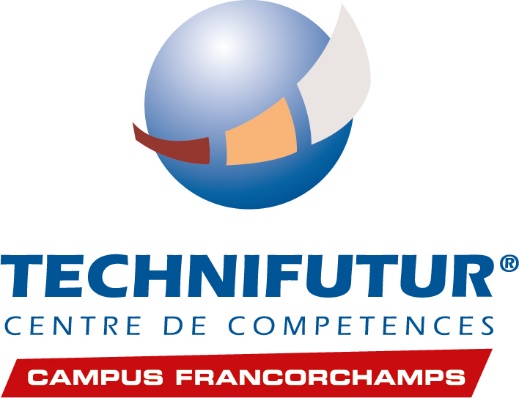 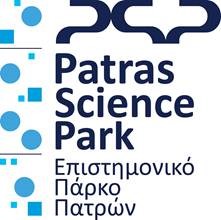 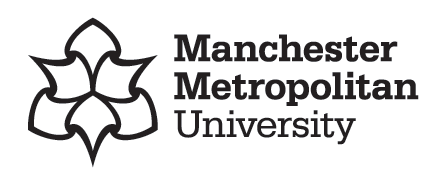 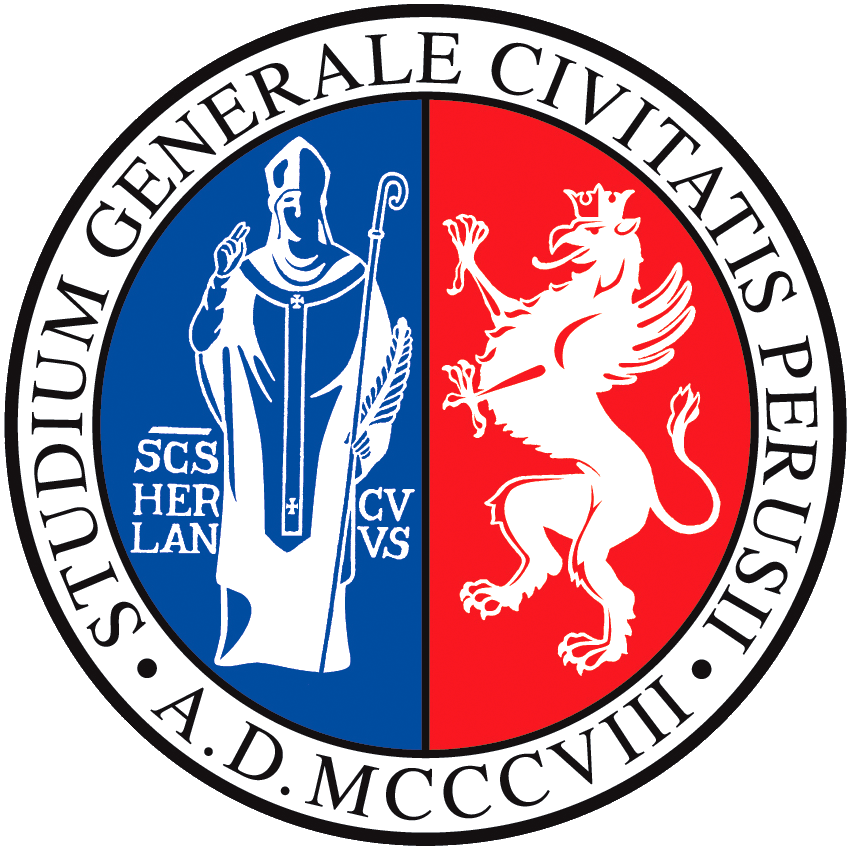 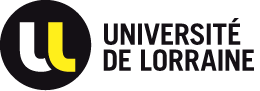 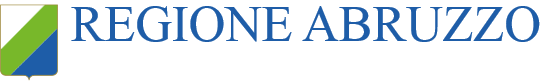 Dernière mise à jour le 04-11-2019
Composants de la pile à combustible
Une pile à combustible est constituée de deux électrodes poreuses placées autour de l’électrolyte
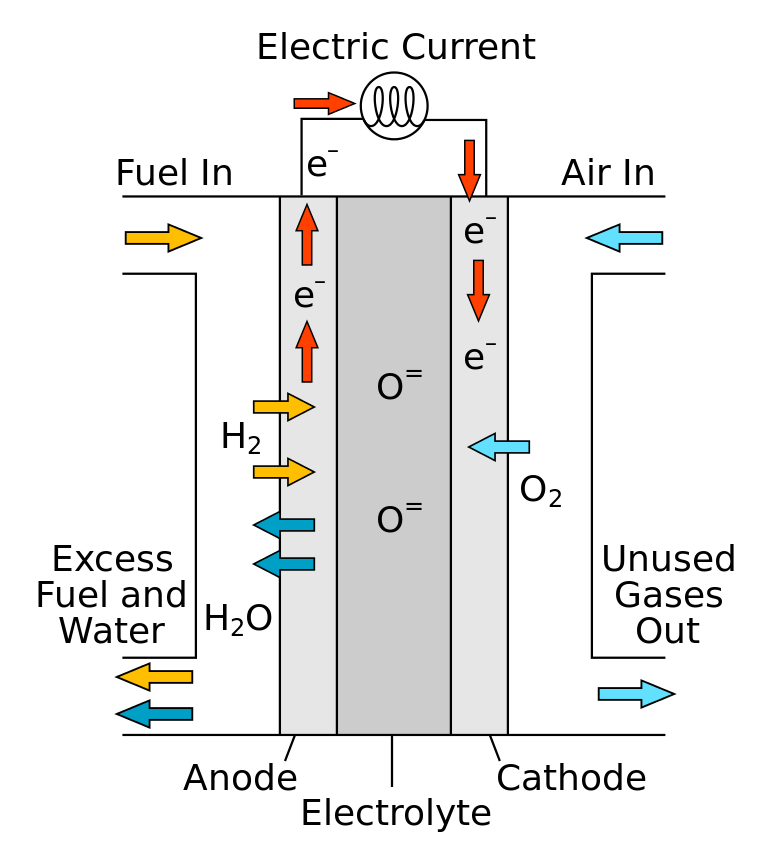 Electrodes
- Matériau poreux, assure la diffusion des espèces actives

- Surface active où se produisent les réactions redox

- Permet la conduction des ions et des électrons produits dans les réactions redox
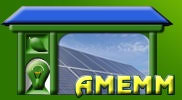 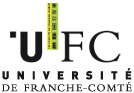 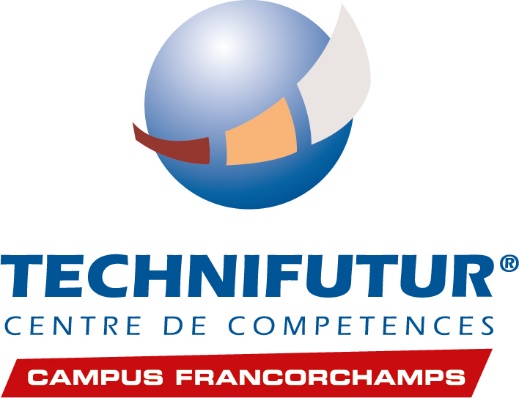 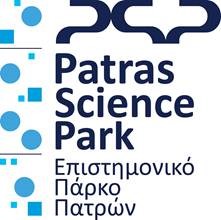 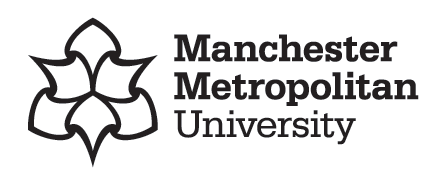 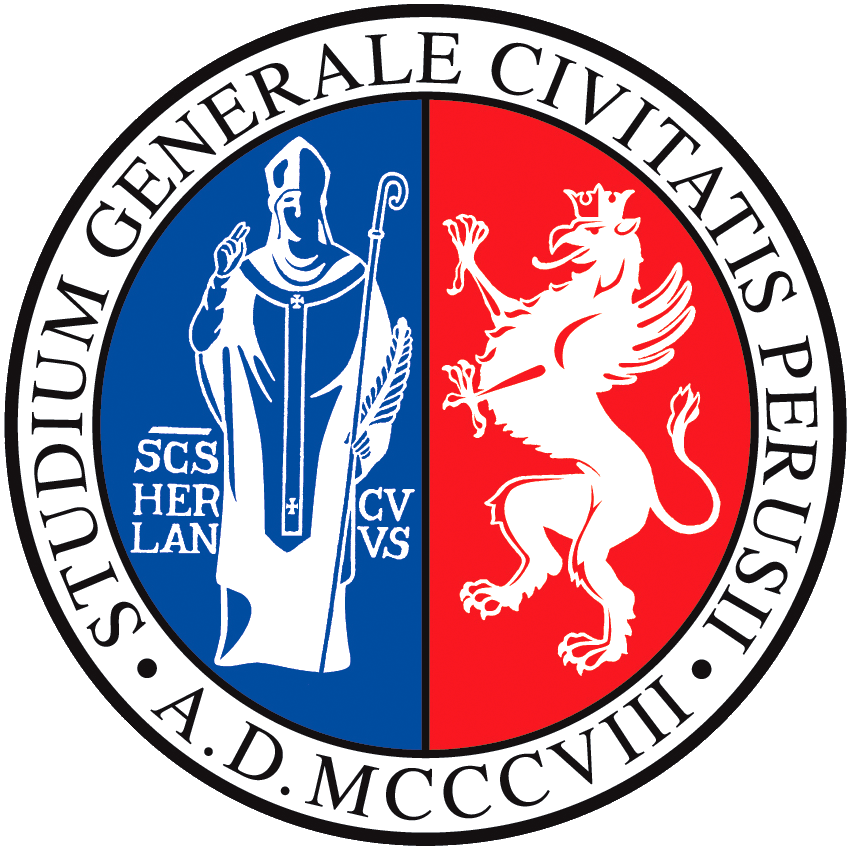 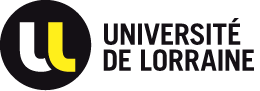 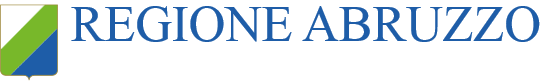 Dernière mise à jour le 04-11-2019
Composants de la pile à combustible
Une pile à combustible est constituée de deux électrodes poreuses placées autour de l’électrolyte
Electrodes
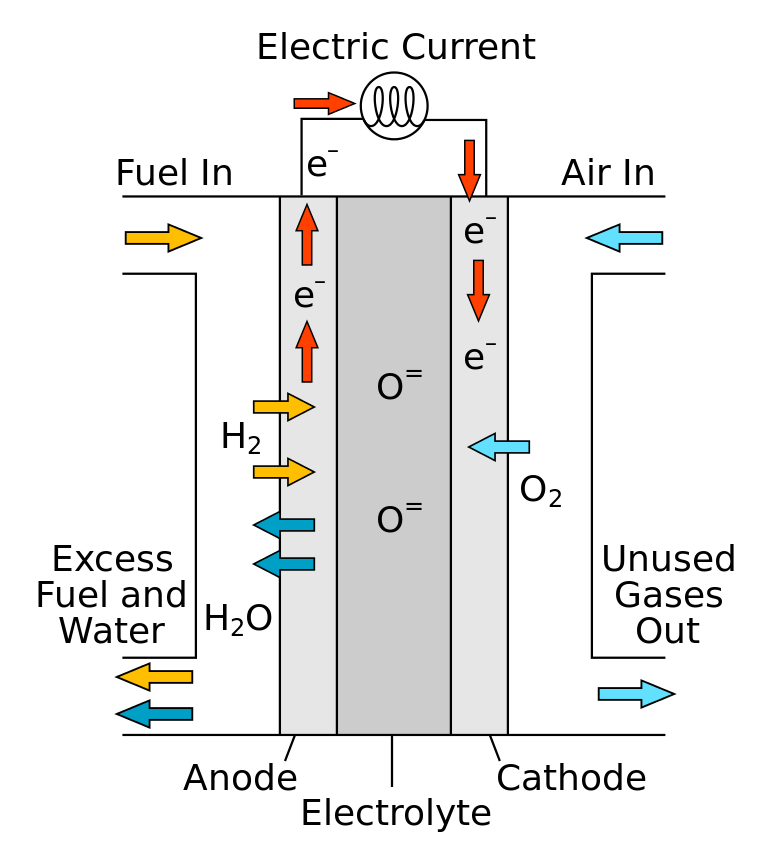 L’anode est aussi appelée « électrode de carburant » et on suppose qu’elle a une polarité négative.
La cathode est aussi appelée « électrode d’air » et elle correspond à l’ électrode positive.
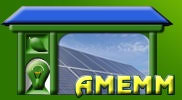 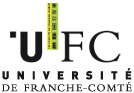 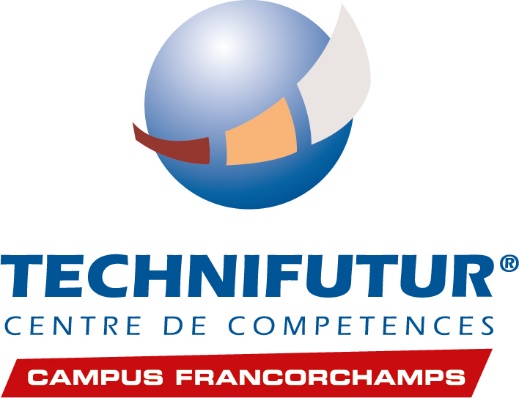 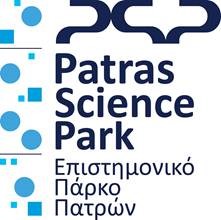 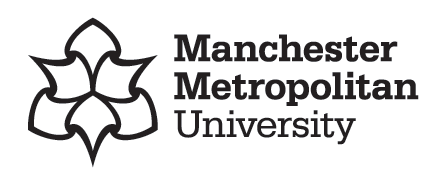 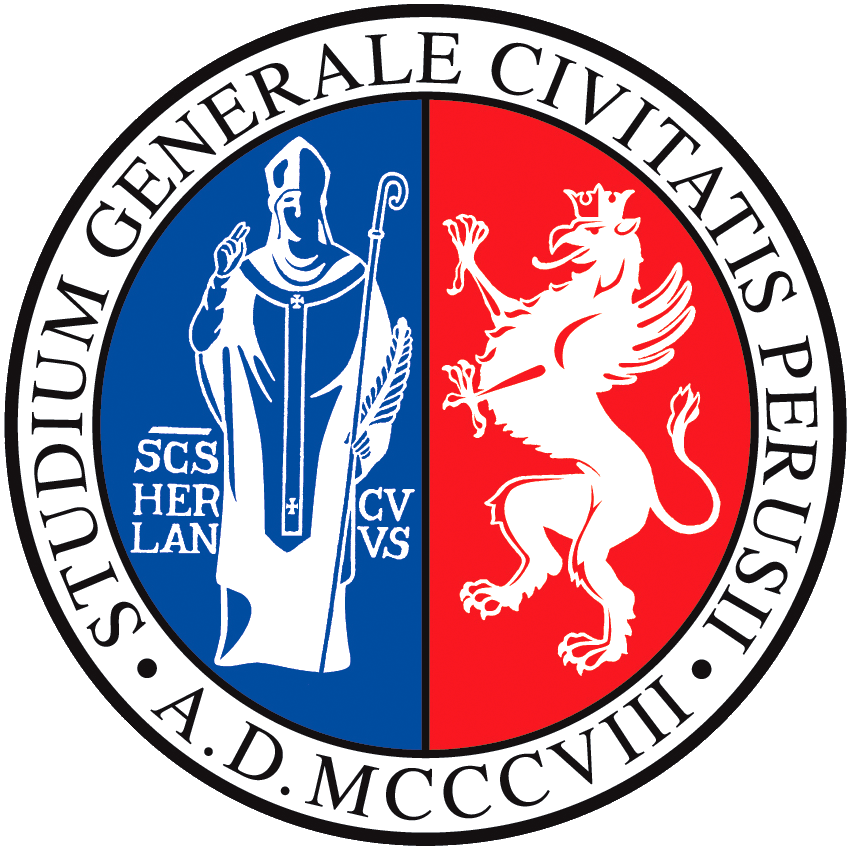 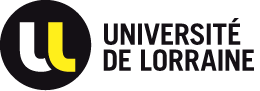 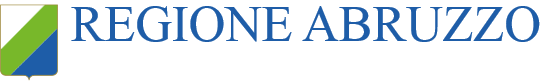 Dernière mise à jour le 04-11-2019
Fonctionnement de la pile à combustible
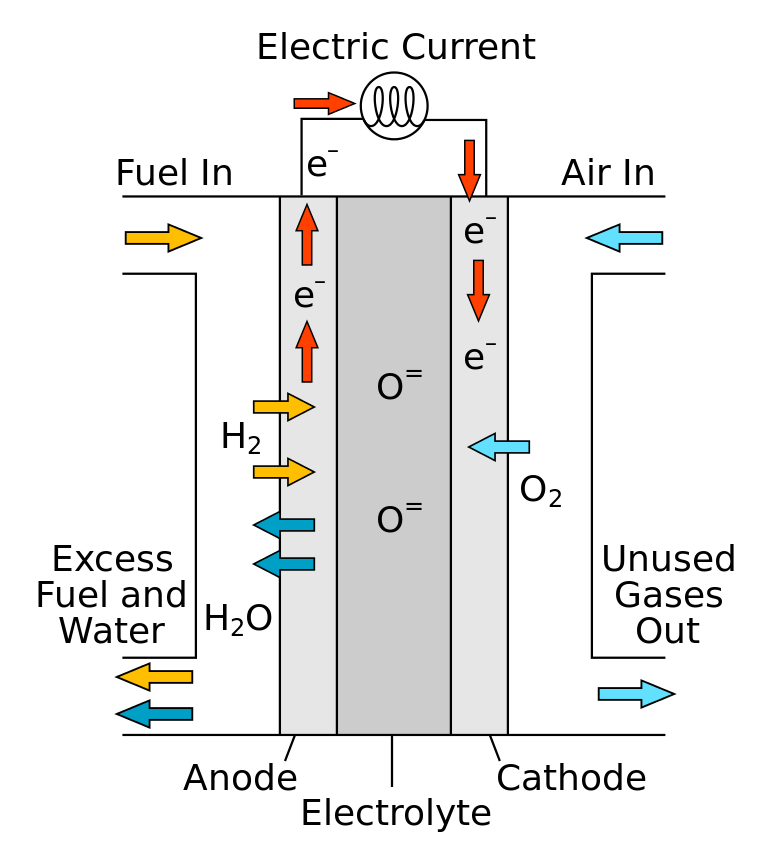 Le carburant est alimenté en continu du côté anode de la cellule.
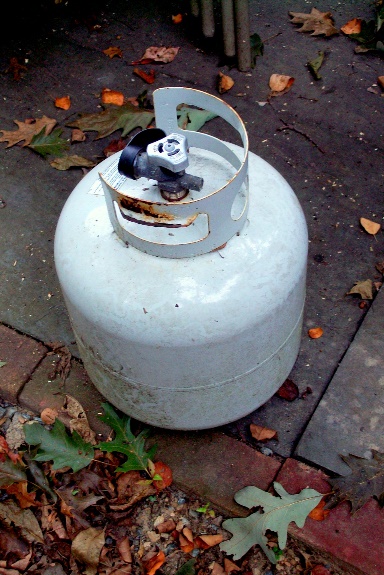 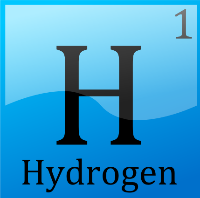 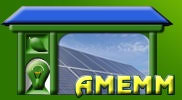 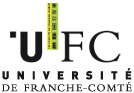 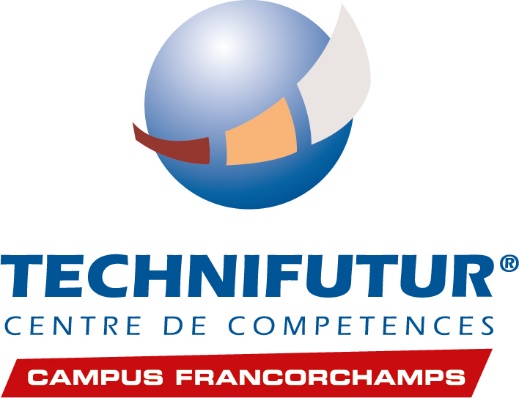 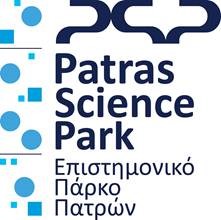 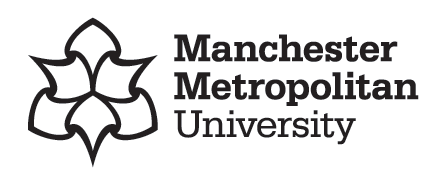 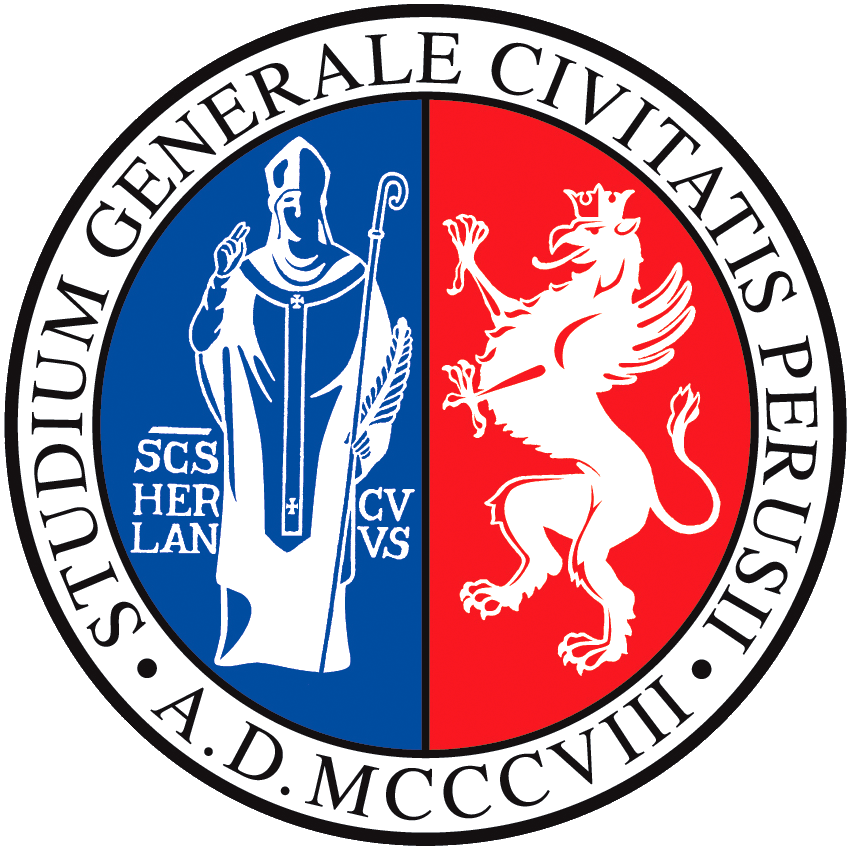 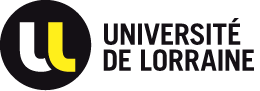 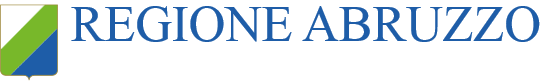 Dernière mise à jour le 04-11-2019
Fonctionnement de la pile à combustible
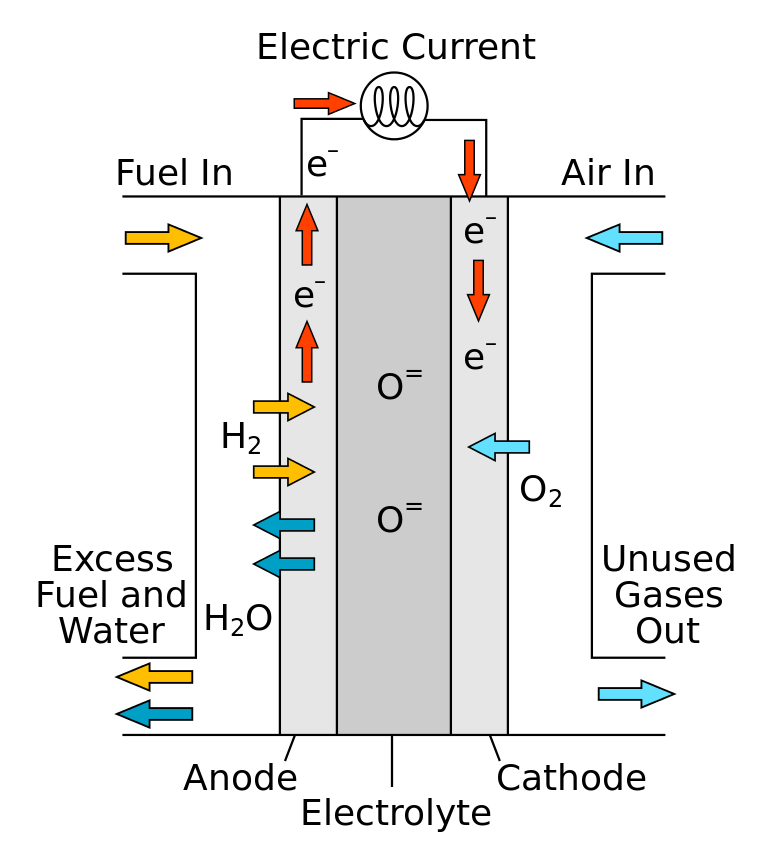 L’air ou l’oxygène sont alimentés en continu du côté cathode de la cellule
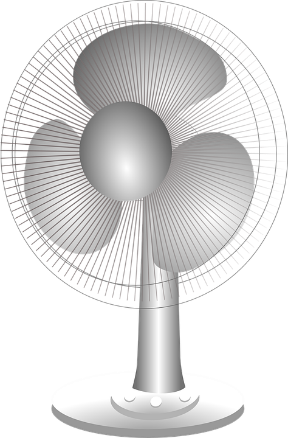 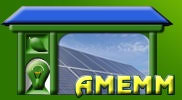 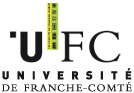 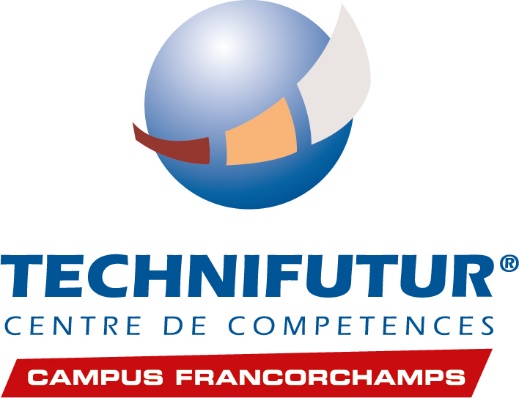 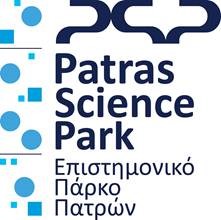 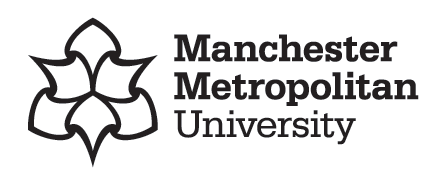 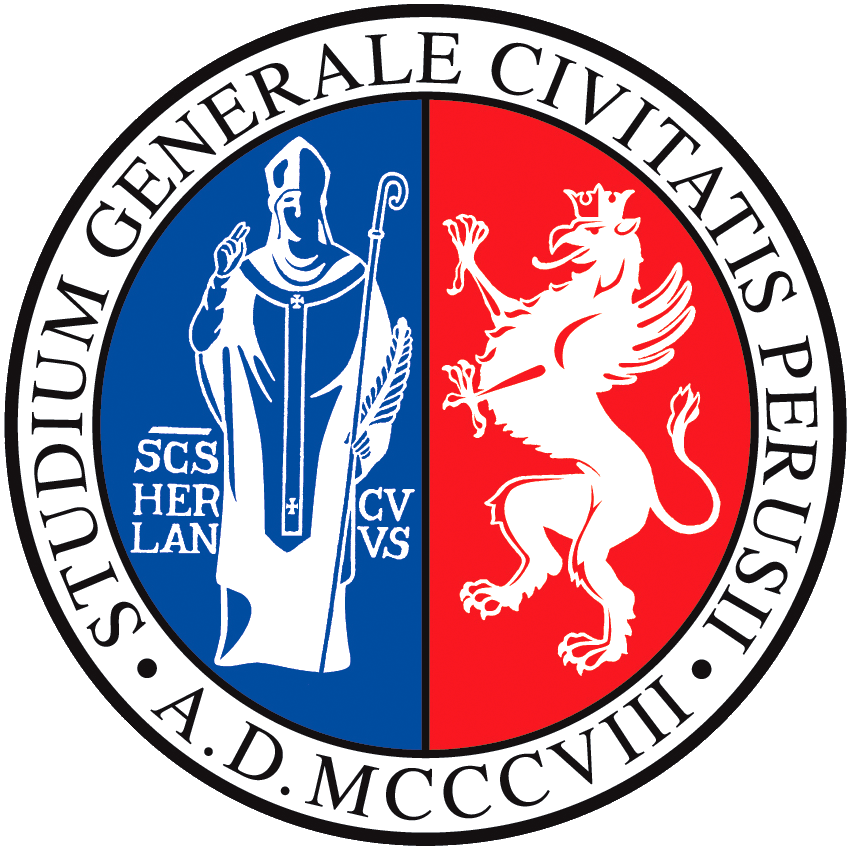 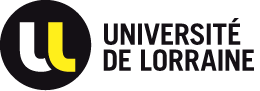 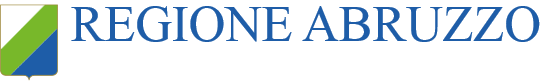 Dernière mise à jour le 04-11-2019
Fonctionnement de la pile à combustible
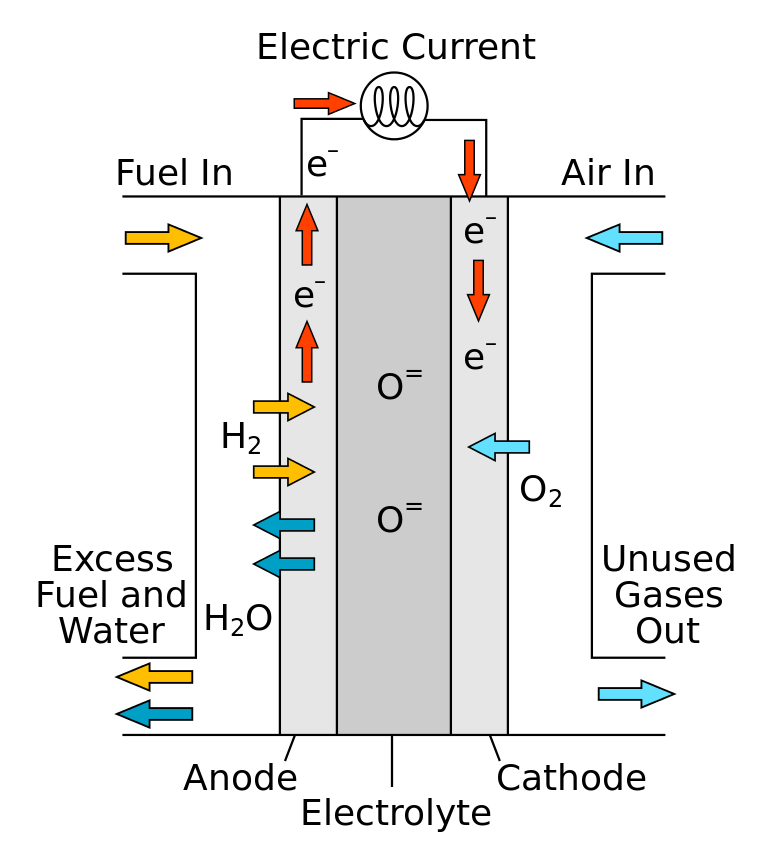 O2- / H+
Les ions circulent dans l’électrolyte
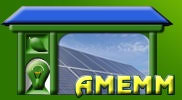 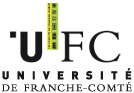 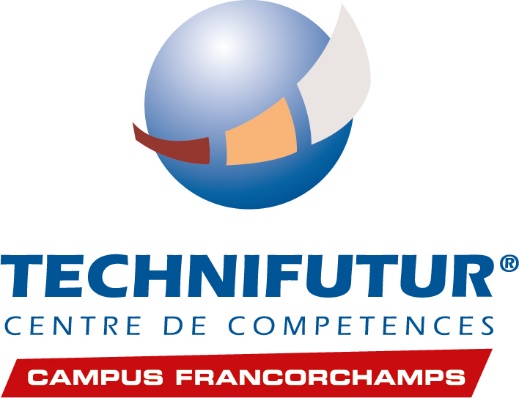 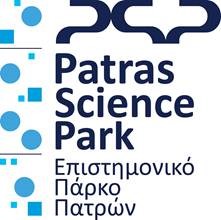 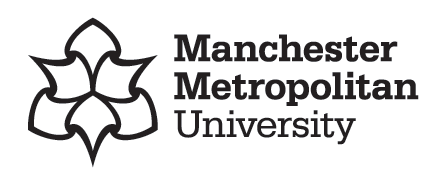 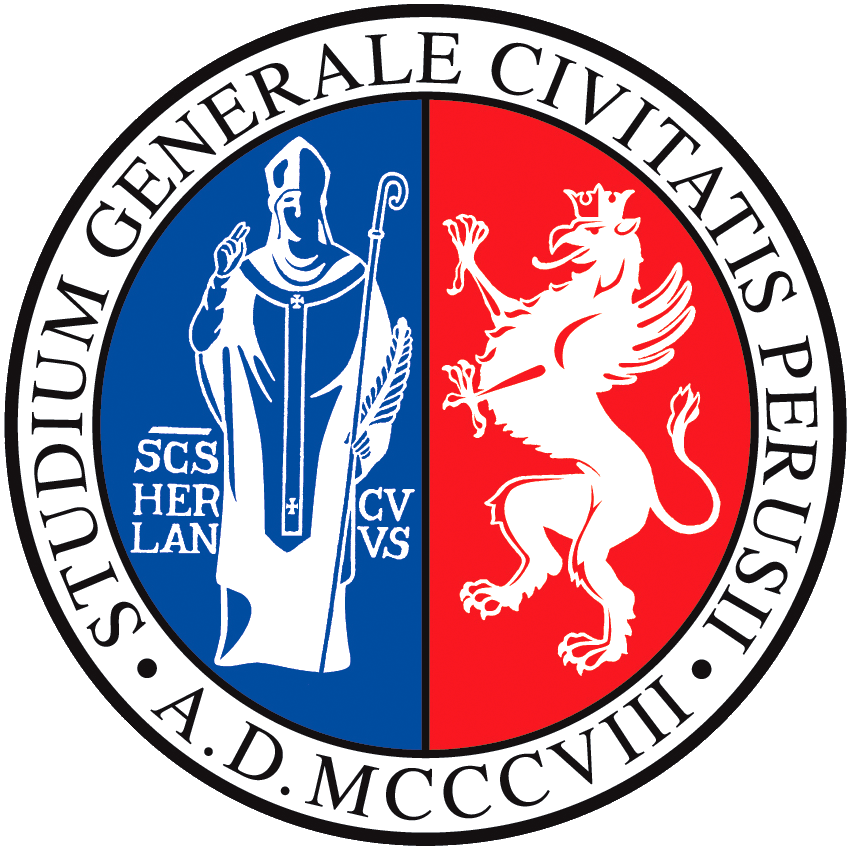 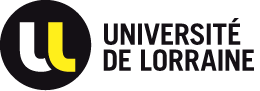 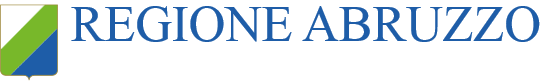 Dernière mise à jour le 04-11-2019
Fonctionnement de la pile à combustible
Les électrons circulent dans le circuit externe, alimentant les dispositifs.
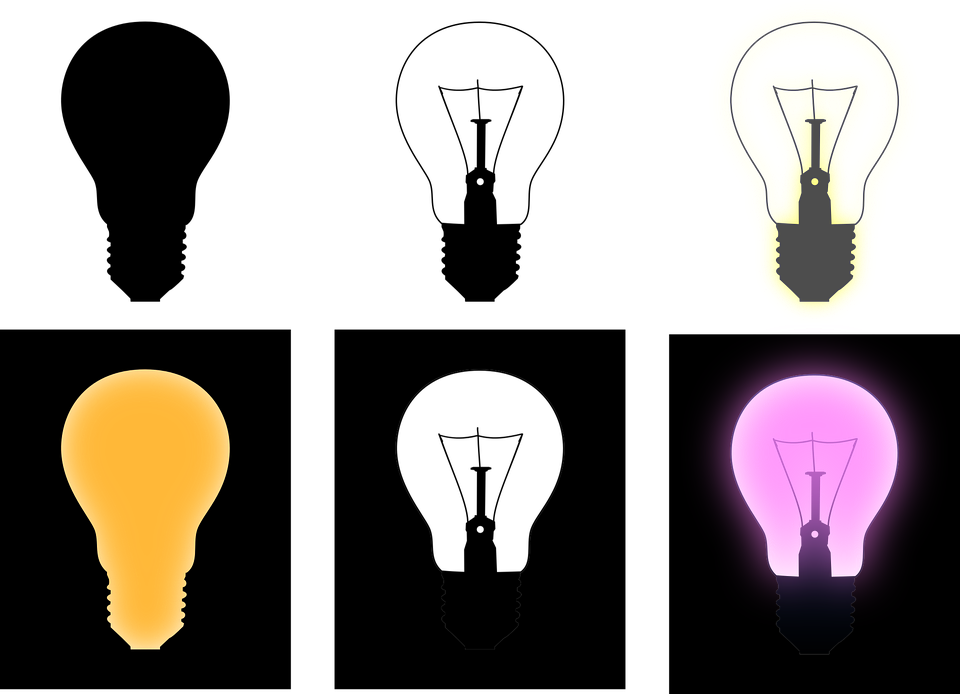 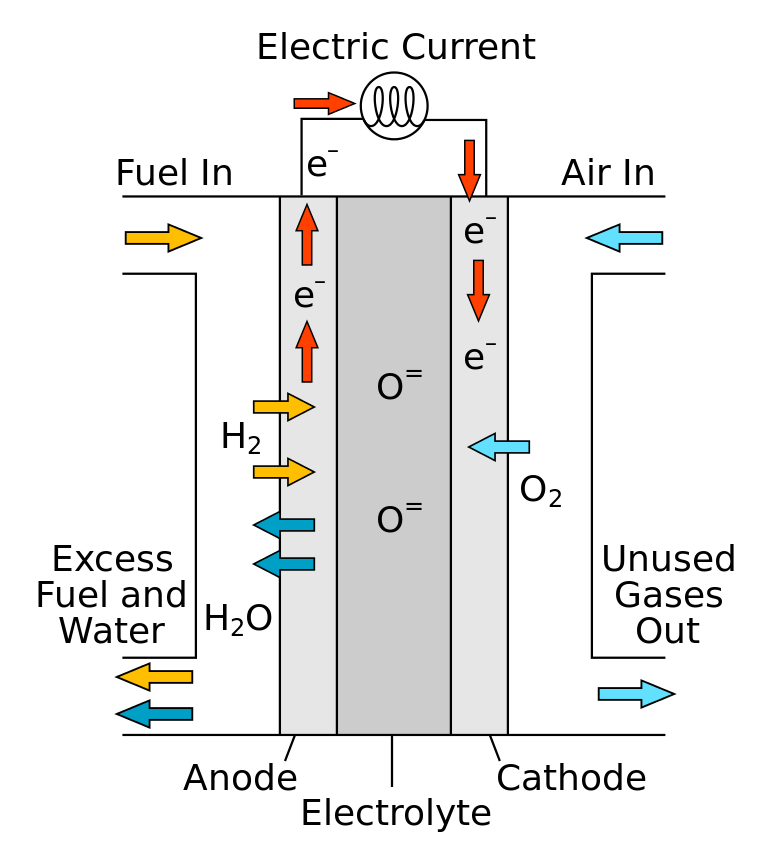 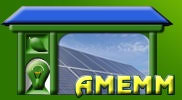 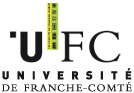 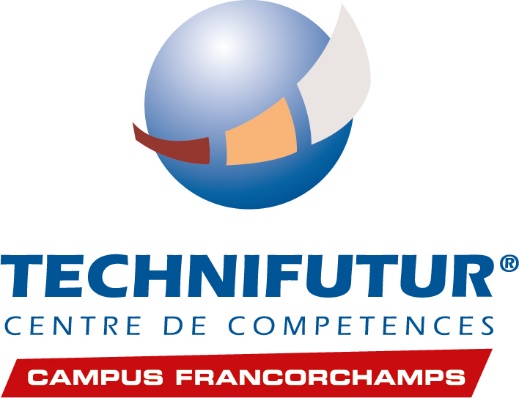 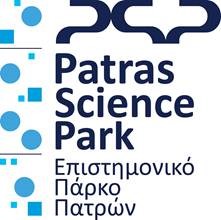 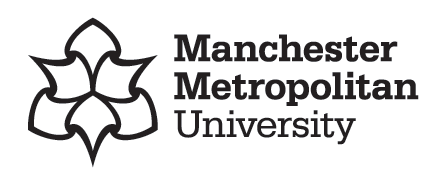 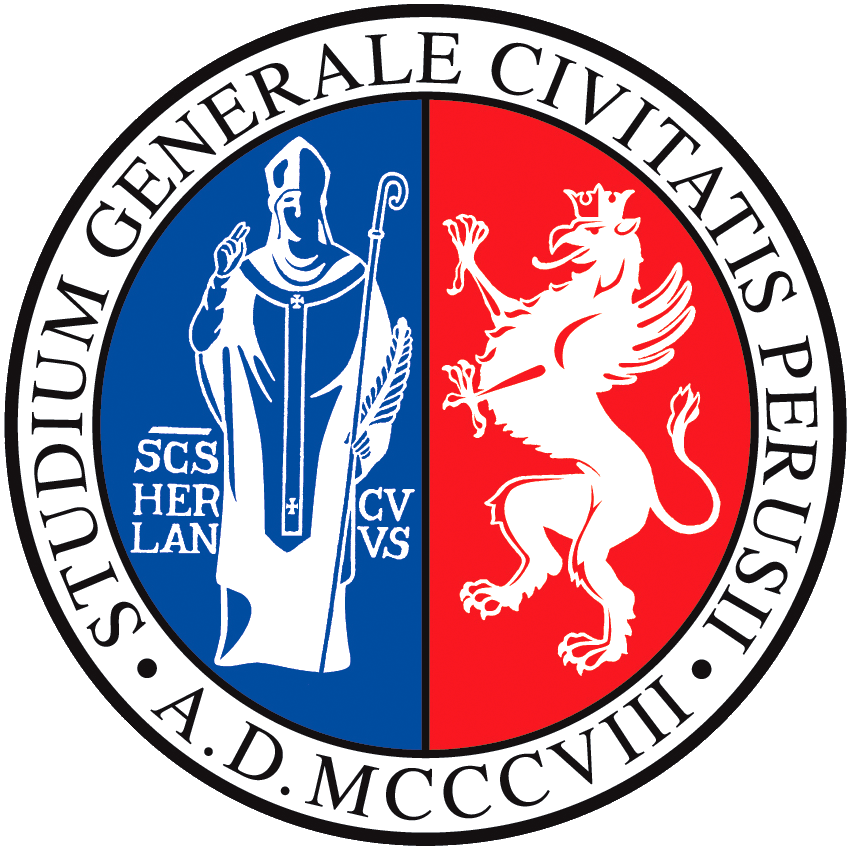 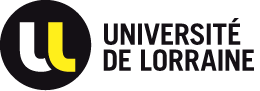 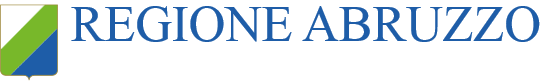 Dernière mise à jour le 04-11-2019
Empilement de piles à combustible
Une seule pile à combustible produit une petite tension (~1V). Afin d’obtenir une tension adaptée aux applications pratiques, les cellules individuelles sont connectées en série pour former un empilement.
Un empilement de piles à combustible est composé de plusieurs éléments qui créent les conditions de travail correctes pour la pile et permettent une collecte efficace de l’énergie produite.
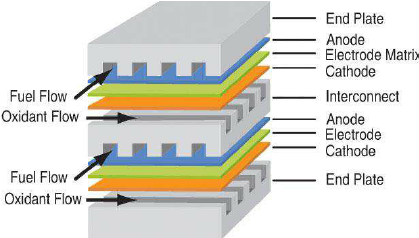 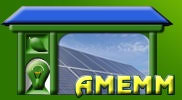 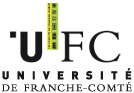 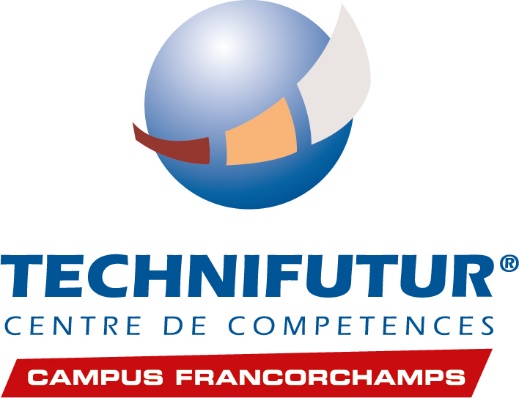 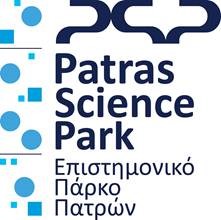 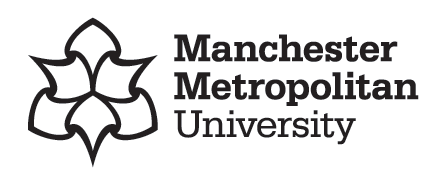 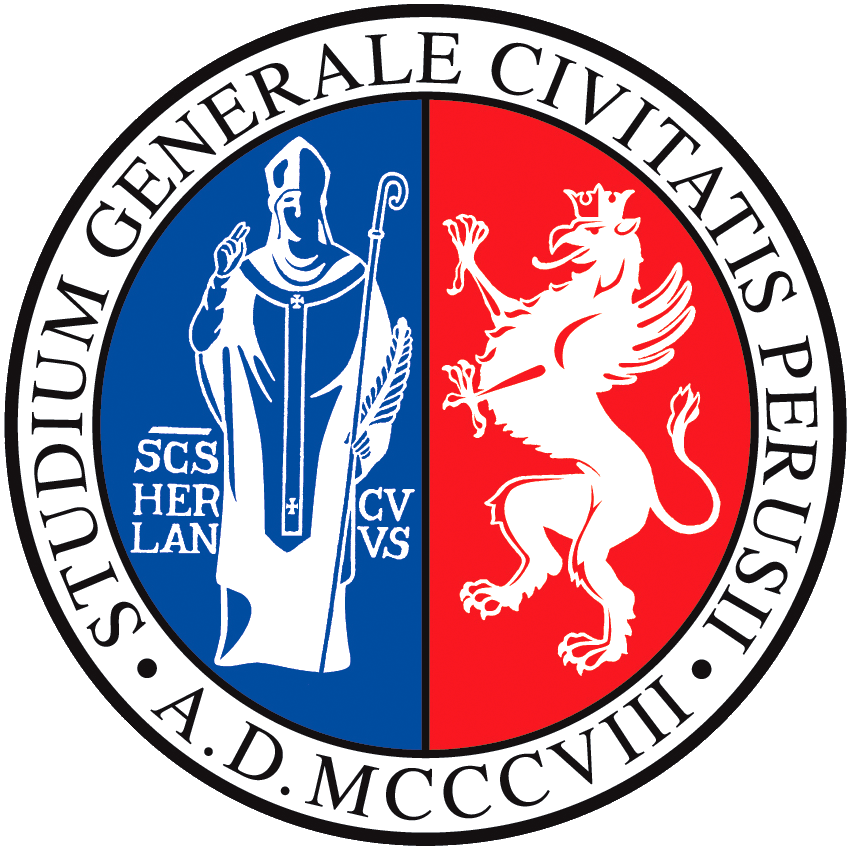 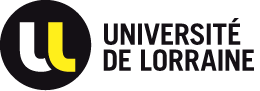 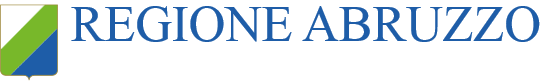 Dernière mise à jour le 04-11-2019
Empilement de piles à combustible : le raccord
Le raccord est un élément électriquement conducteur, généralement une plaque métallique, qui fournit un support mécanique à la cellule et qui est usinée pour obtenir les volumes où les gaz anodiques et cathodiques peuvent s'écouler. Chaque chambre à gaz doit être isolée des autres. Un matériau d'étanchéité est ajouté pour éviter le croisement des gaz.
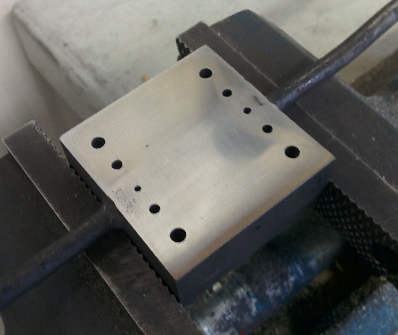 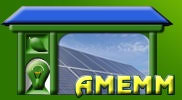 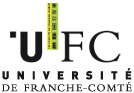 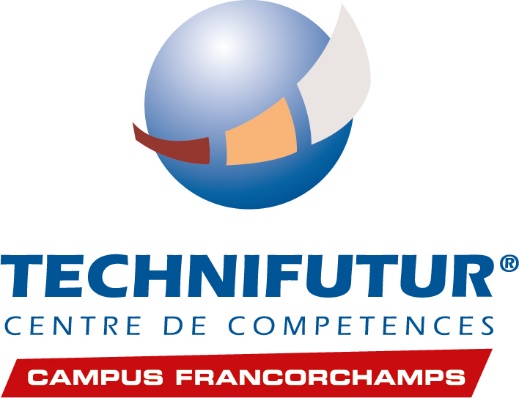 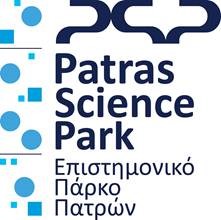 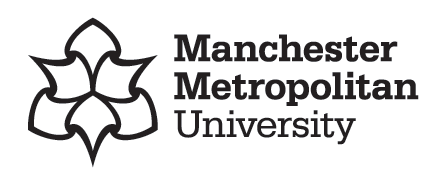 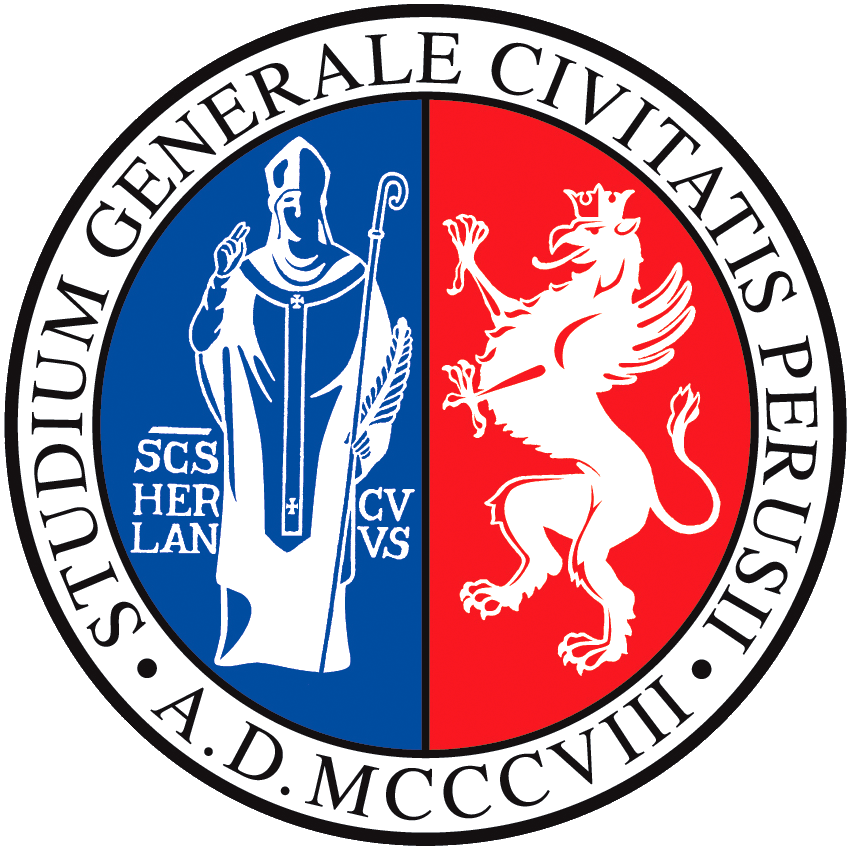 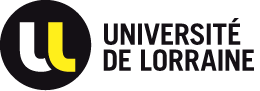 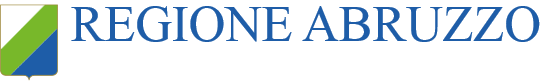 Dernière mise à jour le 04-11-2019
Empilement de piles à combustible : le raccord
Conditions d'inter-connexion:
Haute conductivité électrique

Compatibilité chimique avec les matériaux de la cellule et le couple combustible / oxydant utilisé

Stabilité à haute température (structurellement et chimiquement)
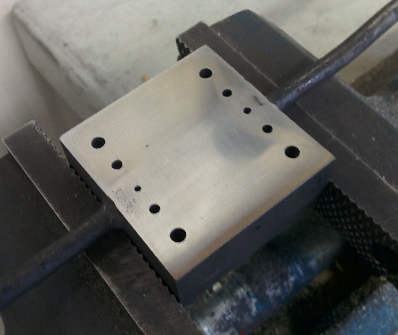 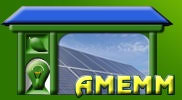 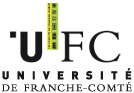 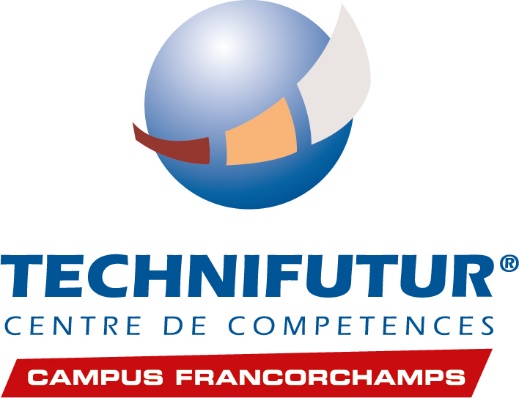 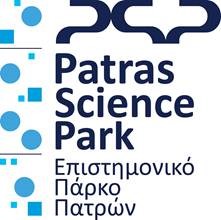 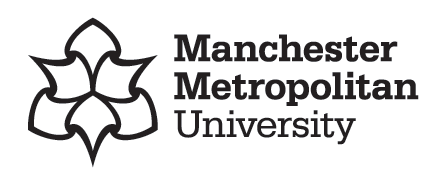 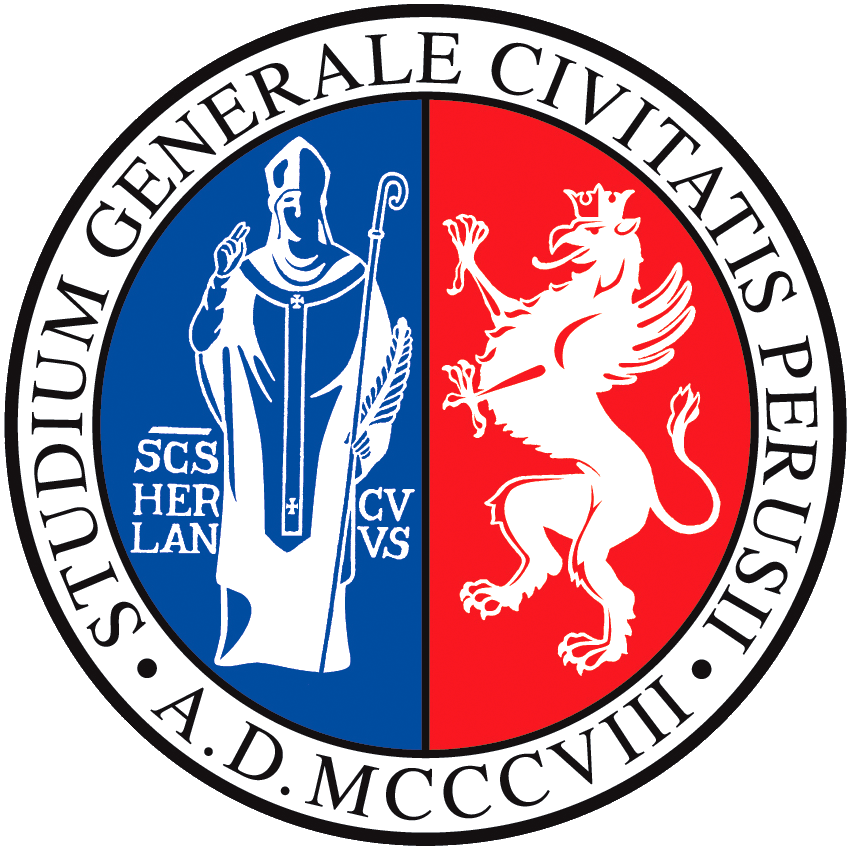 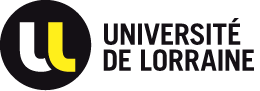 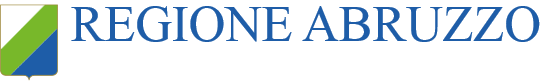 Dernière mise à jour le 04-11-2019
Emplilement de piles à combustible: étanchéité
Pour éviter les fuites de gaz introduites dans la cheminée et le croisement du carburant et de l'air provenant d’un distributeur de gaz à l'autre, un agent d'étanchéité est ajouté dans différentes positions de chaque couche de la cheminée.

Les matériaux utilisés pour le scellement sont essentiellement de 3 types :

Minéral (à base de mica)
Vitrocéramique
Brasure métallique
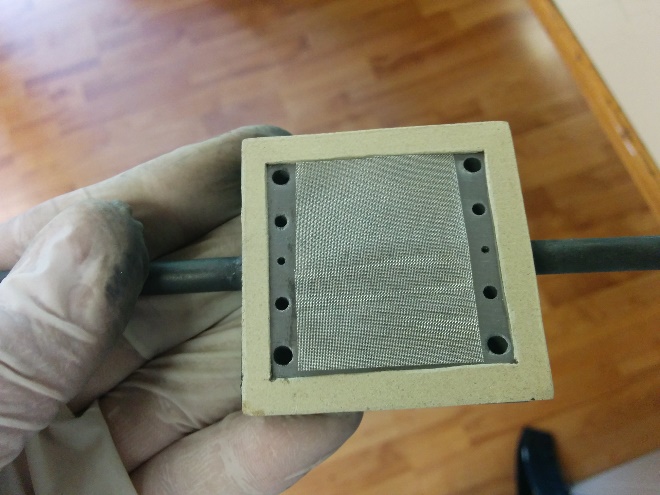 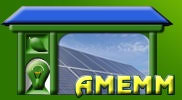 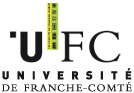 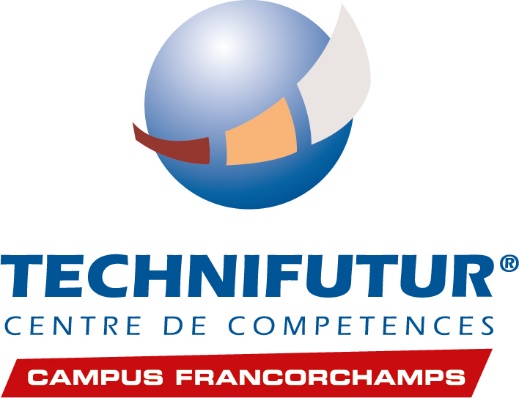 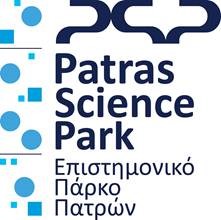 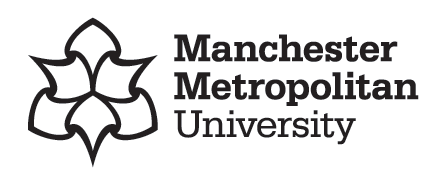 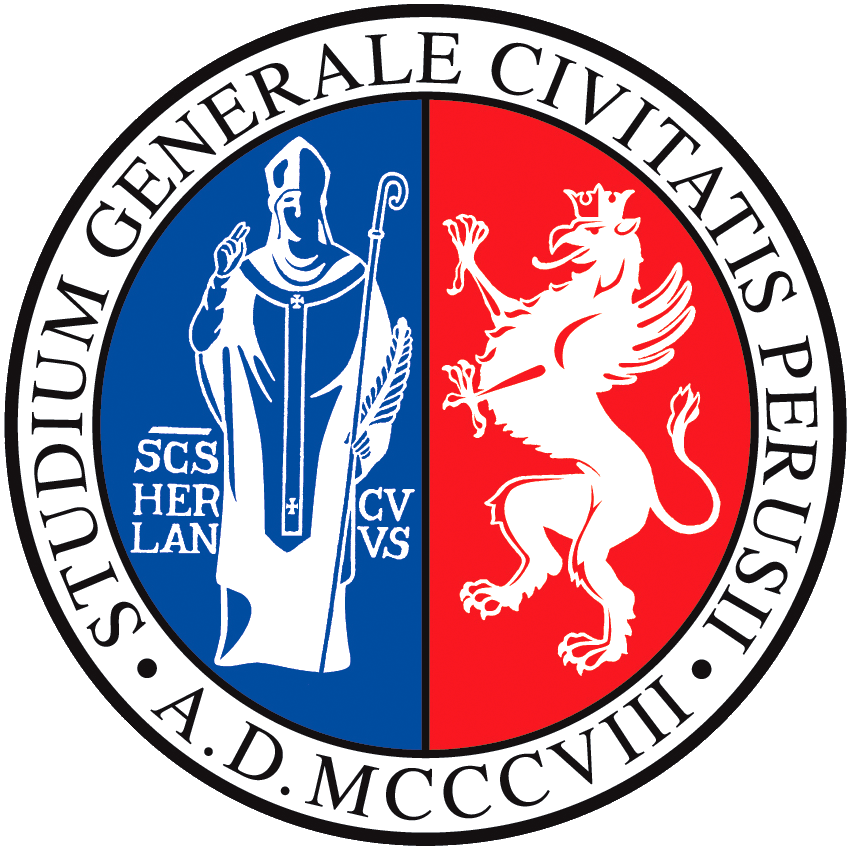 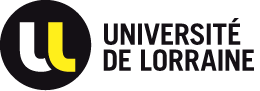 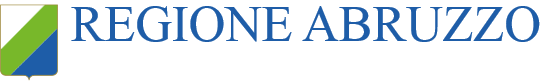 Dernière mise à jour le 04-11-2019
Empilement de piles à combustible: étanchéité
Caractéristiques du matériau d'étanchéité :

Stabilité chimique et mécanique dans l'environnement de travail d'une pile à combustible

Isolant électrique (diélectrique fort)

Pas de porosité

Coefficient de dilatation thermique (CTE) compatible avec les matériaux assemblés
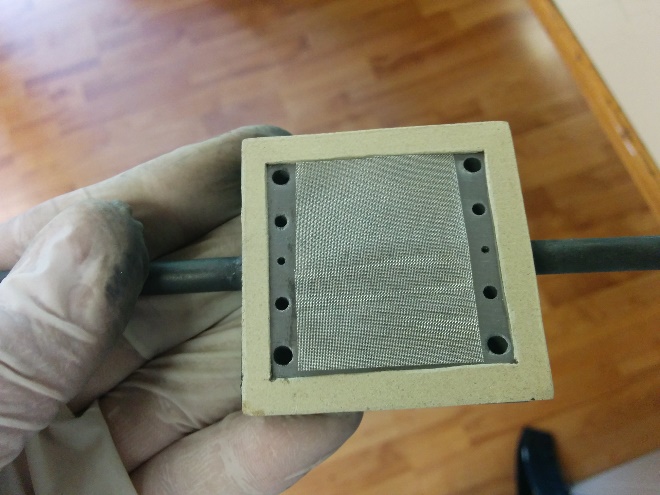 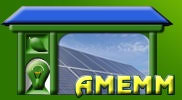 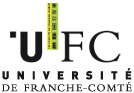 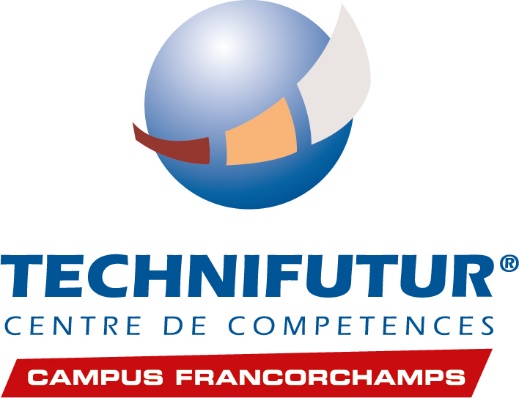 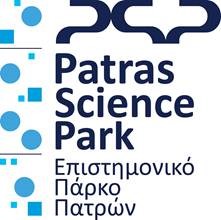 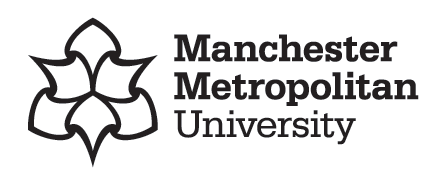 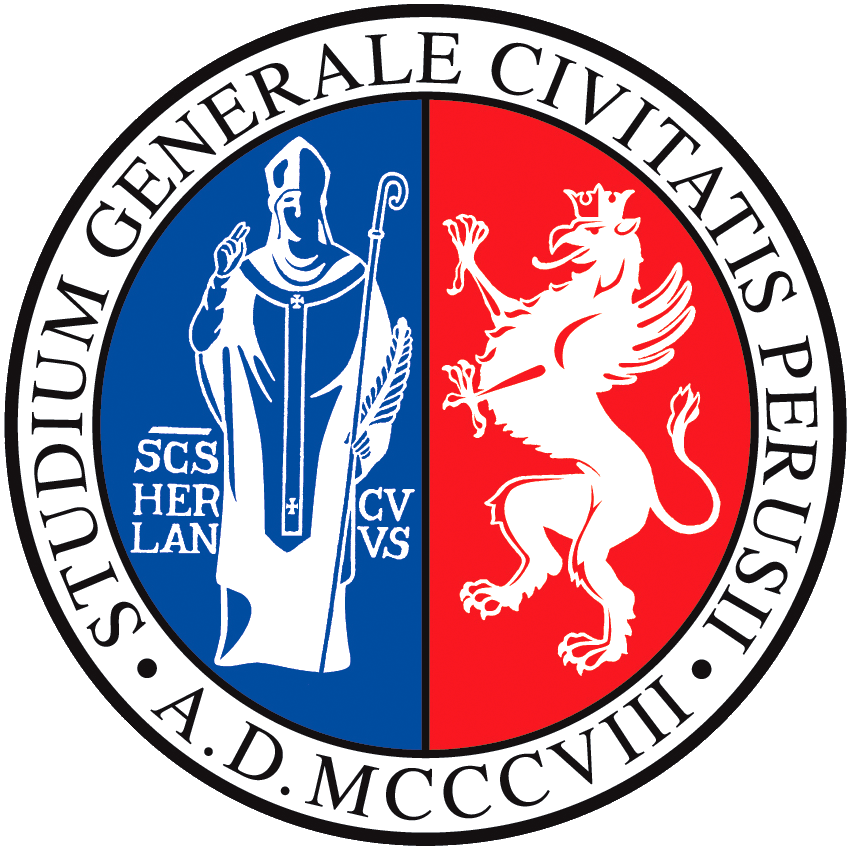 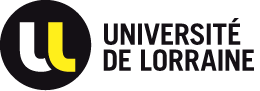 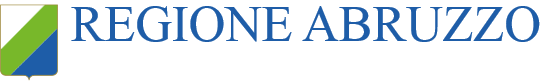 Dernière mise à jour le 04-11-2019
Empilement de piles à combustible : collecteur de courant
Le courant électrique généré par la cellule doit être collecté et transféré sur la plaque bipolaire en créant une connexion électrique sur plusieurs points de la surface de la cellule.

Le collecteur de courant remplit cette tâche et sa géométrie est optimisée pour exploiter en continu le flux d'électrons généré par la cellule et permettre un approvisionnement en gaz sans contrainte aux électrodes.
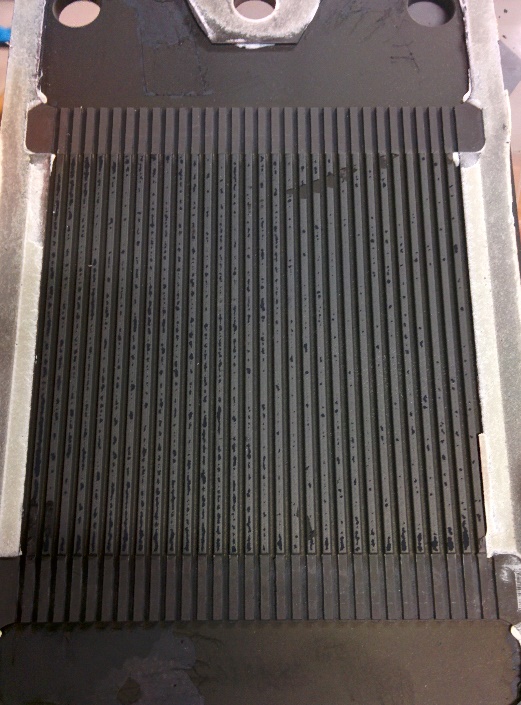 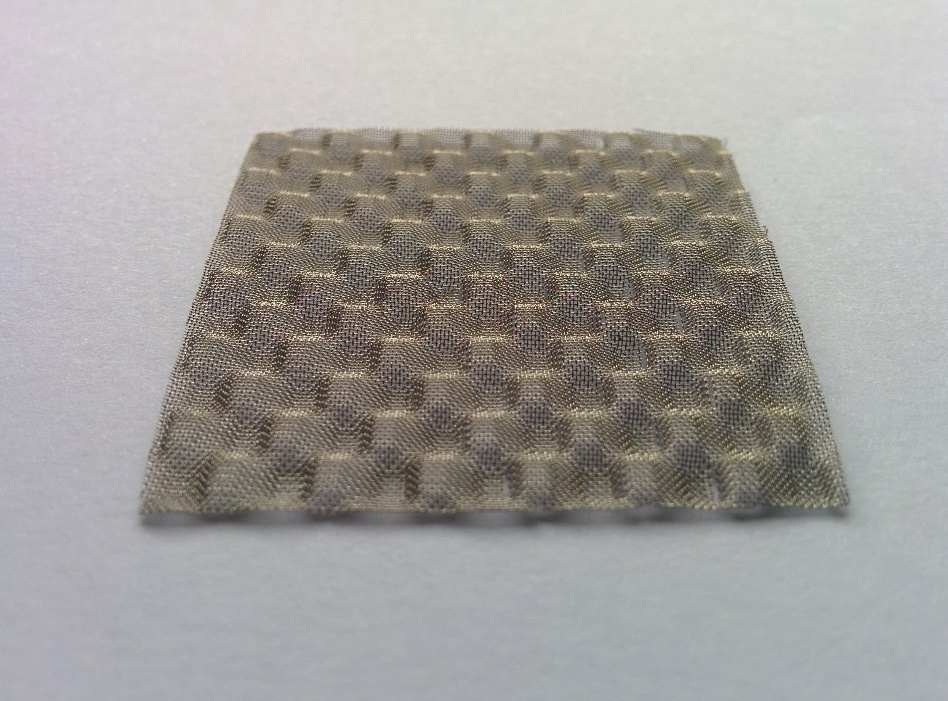 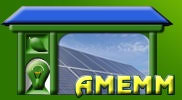 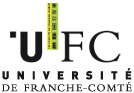 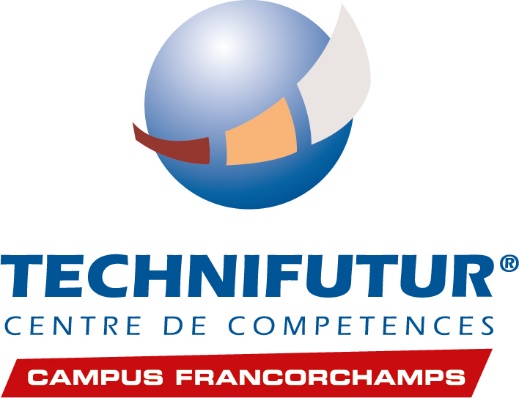 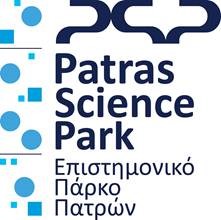 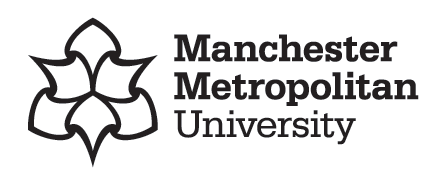 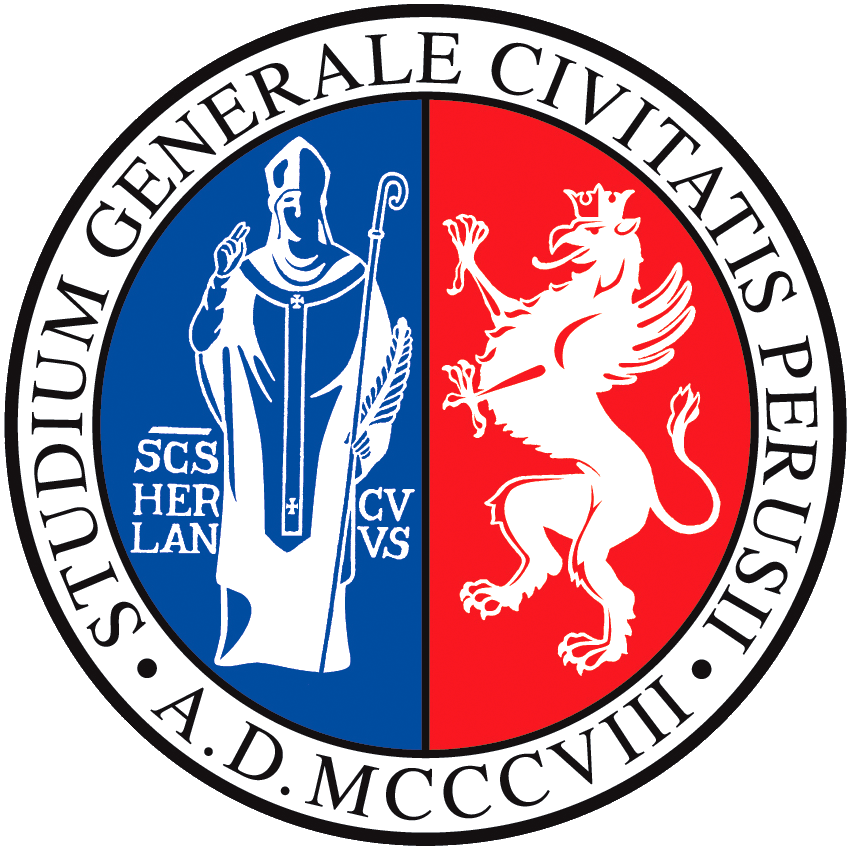 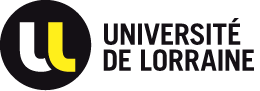 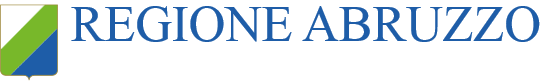 Dernière mise à jour le 04-11-2019
Empilement de piles à combustible : collecteur de courant
Caractéristiques du collecteur de courant :

Stabilité chimique et mécanique dans l'environnement de travail d'une pile à combustible

Excellent conducteur électrique

Structure poreuse / maillée pour permettre le flux de gaz vers la cellule

Géométrie garantissant une distribution uniforme du gaz à la surface de la cellule
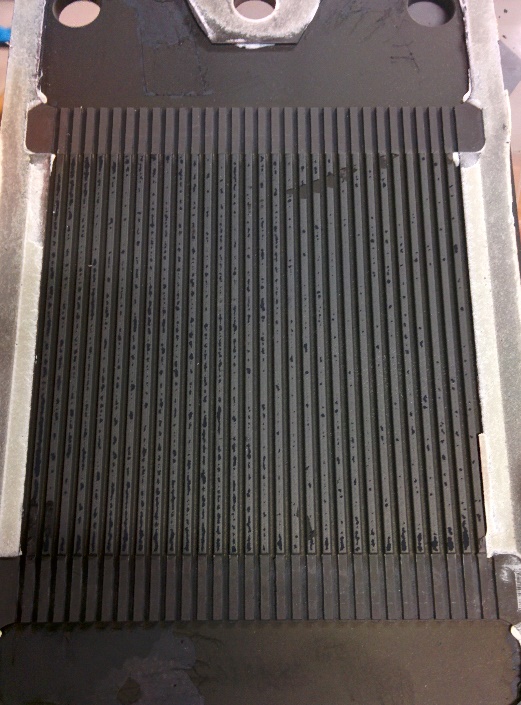 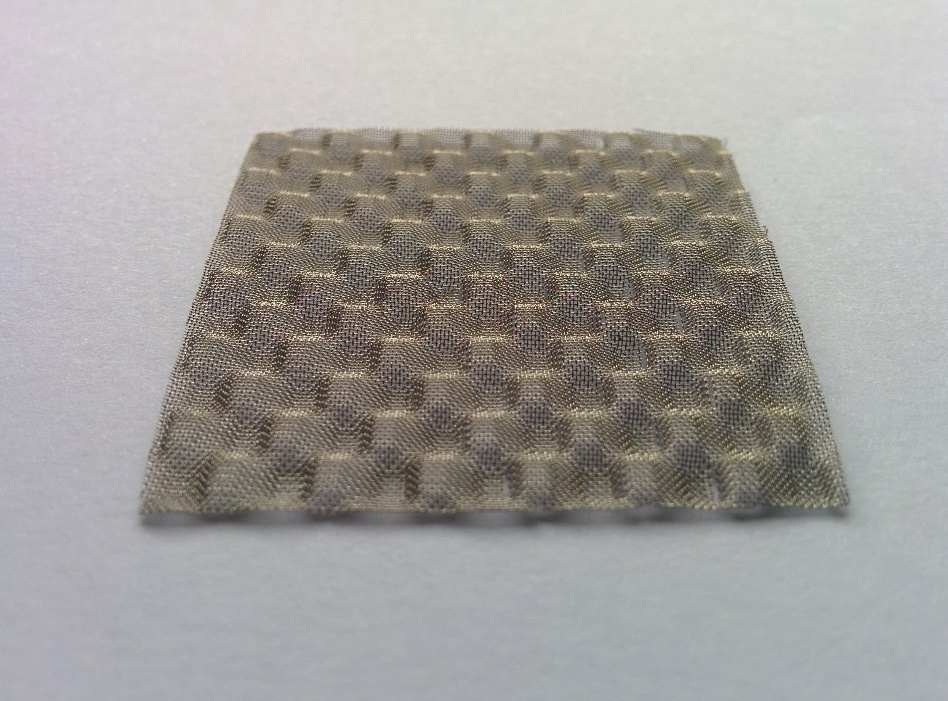 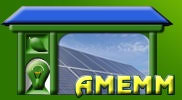 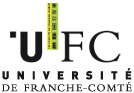 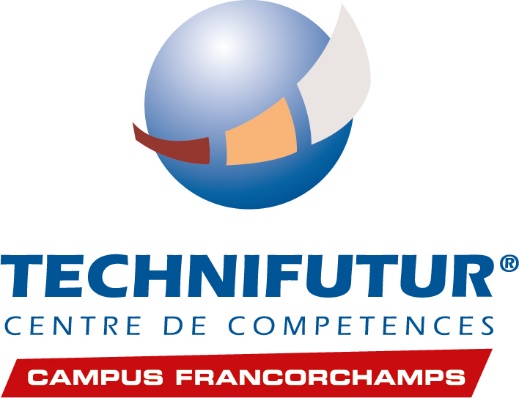 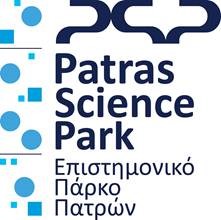 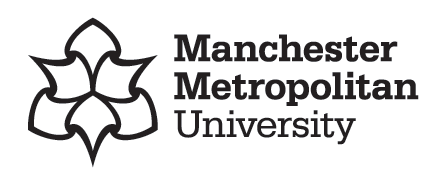 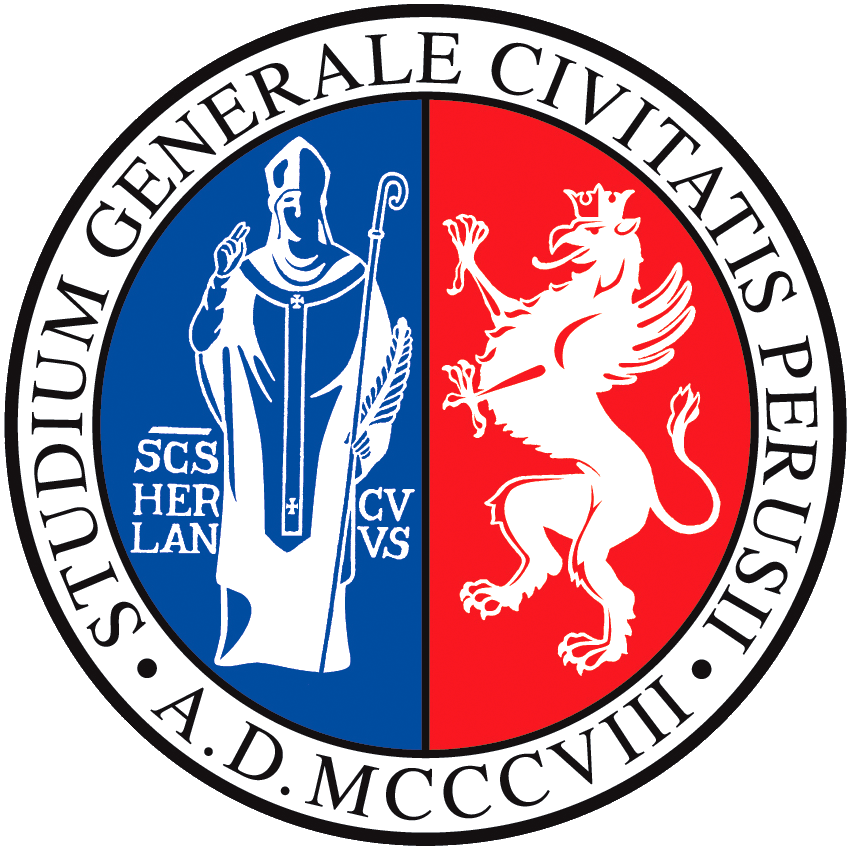 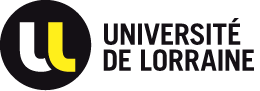 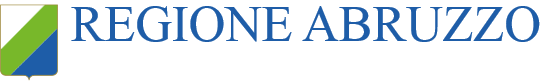 Dernière mise à jour le 04-11-2019
Piles à combustible haute température
SOFC
Piles à combustible à oxyde solide
MCFC
Piles à combustible à carbonate fondu
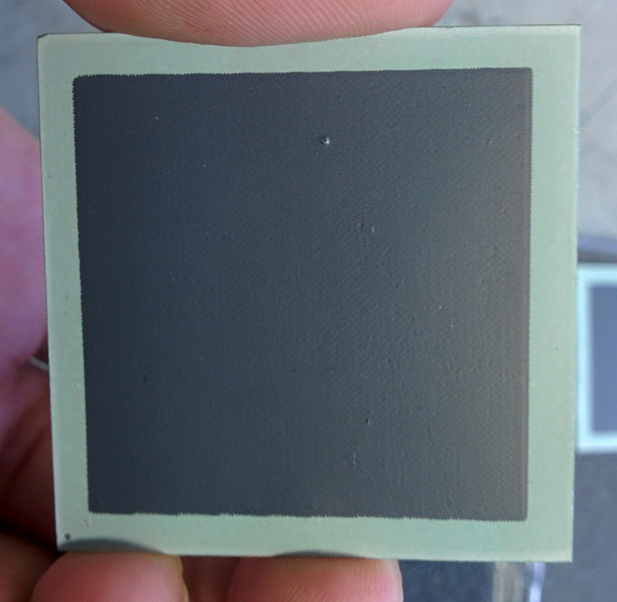 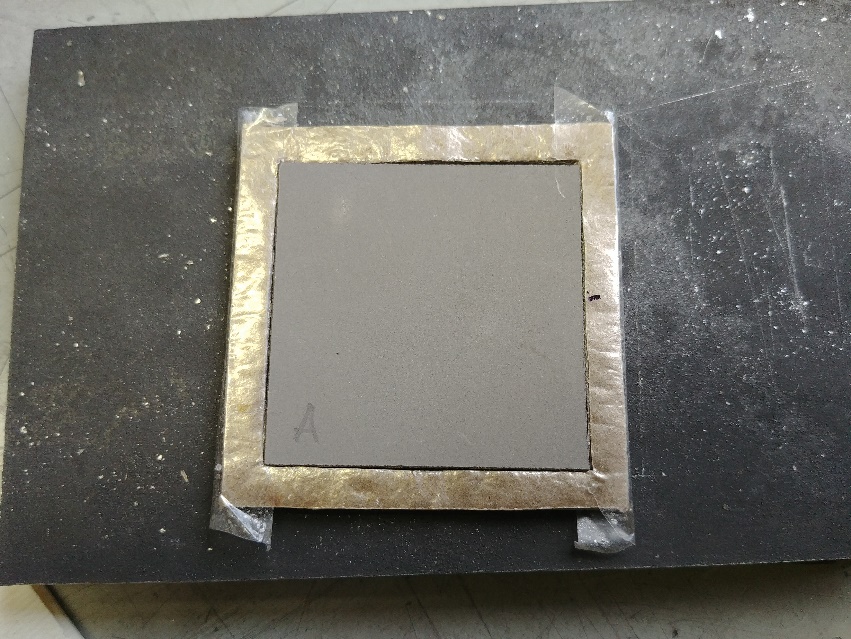 Les deux technologies fonctionnent à haute température (600-900 ° C), ce qui permet d’utiliser plusieurs combustibles autres que le H2 pur. La température de fonctionnement élevée offre la possibilité d'utiliser l'excès de chaleur produite à des fins industrielles ou domestiques (cogénération) ou de produire de l'énergie électrique supplémentaire en utilisant un cycle thermodynamique classique.
Les matériaux utilisés dans les SOFC et les MCFC et les réactions électrochimiques qui s'y déroulent sont différents.
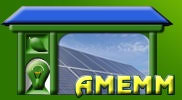 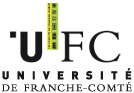 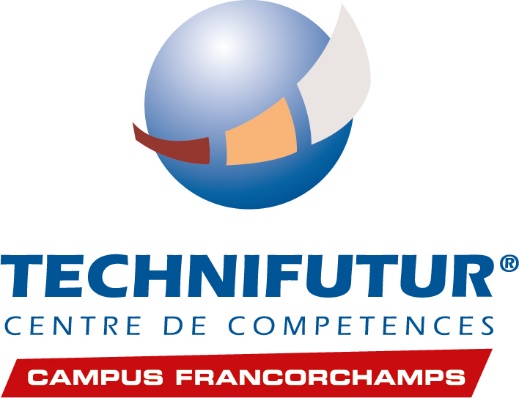 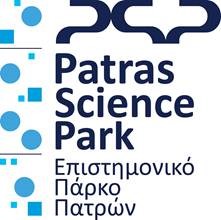 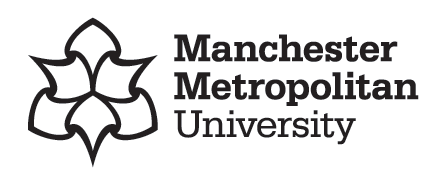 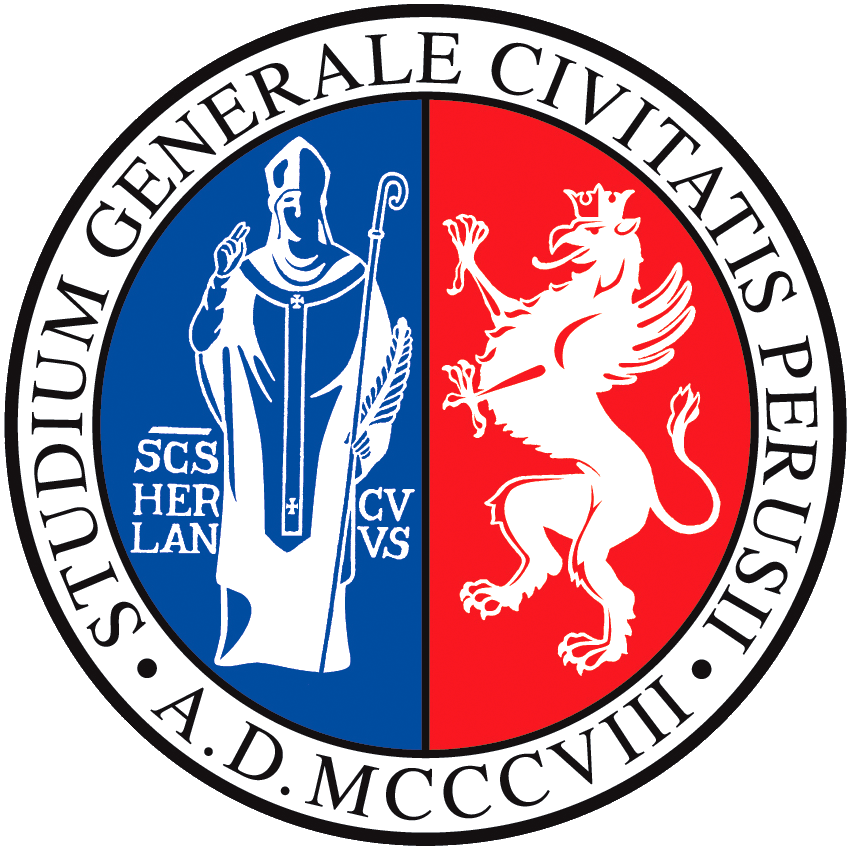 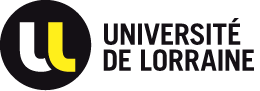 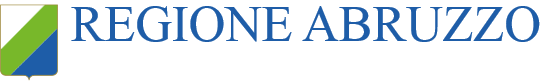 Dernière mise à jour le 04-11-2019
Piles à combustible haute température : carburants
Pourquoi les piles à combustible à haute température permettent-elles l'utilisation de carburants de substitution autres que le H2 ?
Reformage
Le reformage est une classe de réactions thermochimiques dans lesquelles un carburant est converti en un autre, généralement un mélange de gaz combustibles appelé syngas (gaz synthétique).

Le reformage d'hydrocarbures légers (méthane, méthanol, éthanol, etc.) et d'autres molécules porteuses de H2 (telles que NH3) est privilégié à haute température et avec des matériaux courants comme catalyseurs (Fe, Ni, Cu).

Le produit de ces réactions est un gaz de synthèse riche en H2 et en CO, qui est un mélange de gaz idéal pour alimenter les cellules SOFC et MCFC.

Voici, à titre d'exemple, l'équation pour le reformage du méthane avec de la vapeur d'eau:
Reformage de méthane à la vapeur
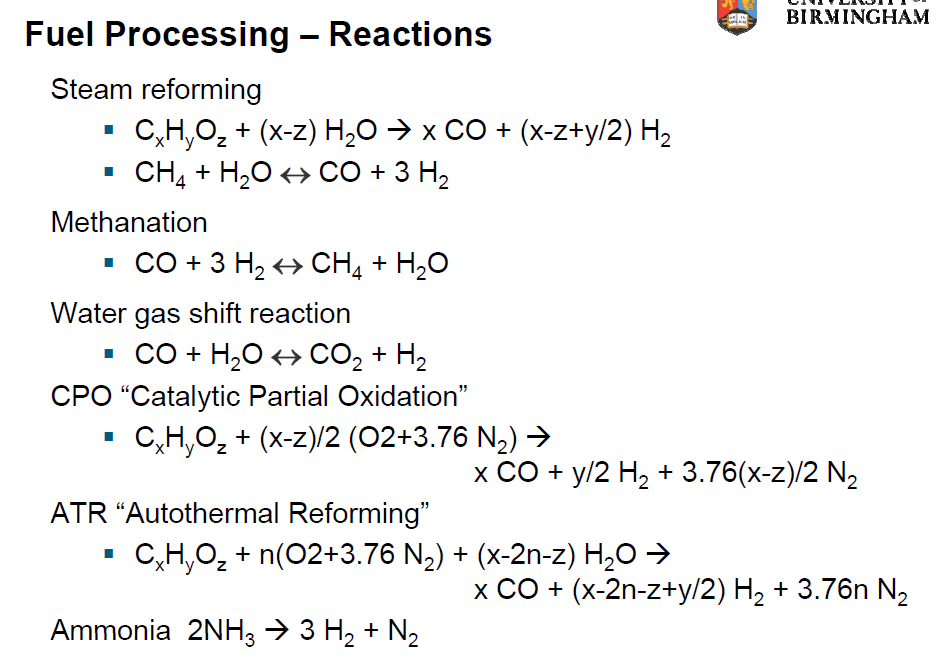 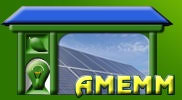 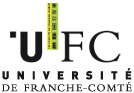 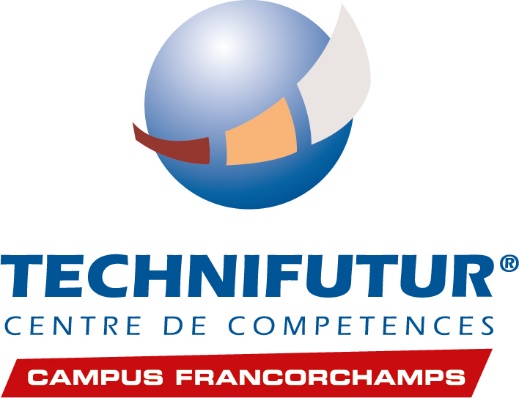 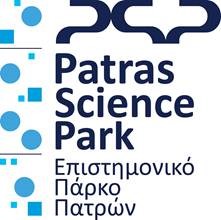 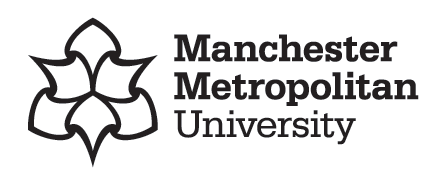 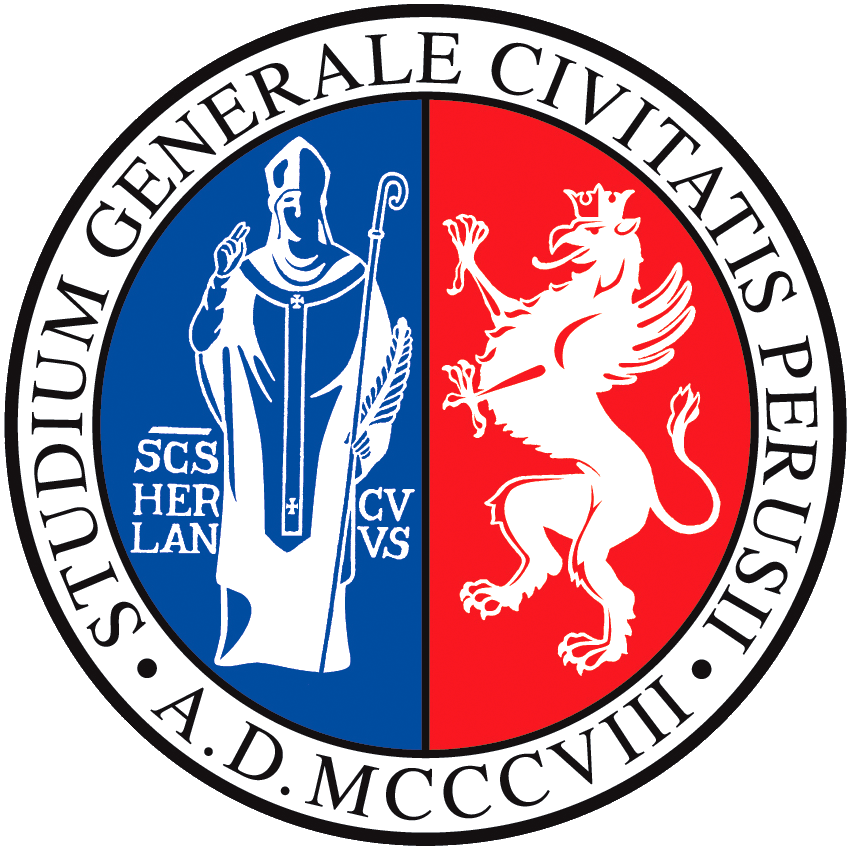 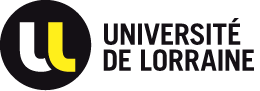 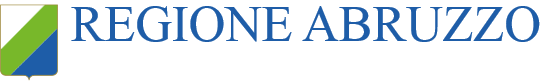 Dernière mise à jour le 04-11-2019
Piles à combustible haute température : avantages
Haute efficacité dans la conversion de l’énergie chimique en énergie électrique (jusqu’à ~ 70%).

Possibilité d'utiliser une large gamme de carburants.

Très faibles émissions : pas de NOx, de composés soufrés, de suie ou d'hydrocarbures cycliques; Les émissions de CO2 sont inférieures aux systèmes conventionnels en raison de leur plus grande efficacité et absentes dans le cas du H2 pur utilisé comme carburant.

La chaleur excédentaire produite par le système peut être utilisée à des fins de chauffage.

Aucune pièce mobile, évitant les émissions de bruit.

Haute efficacité, indépendamment de la taille du système : candidats idéaux pour la production d'énergie distribuée et la création de micro-réseaux.
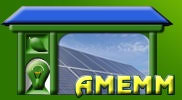 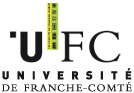 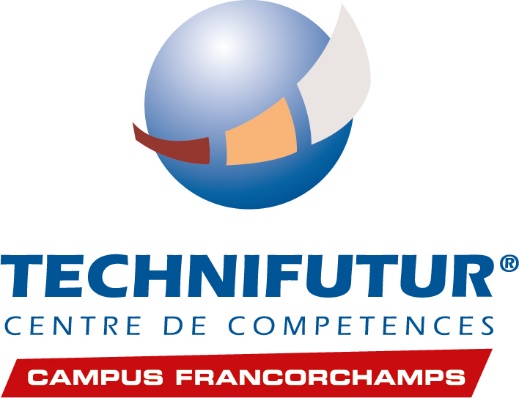 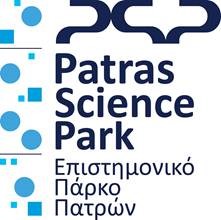 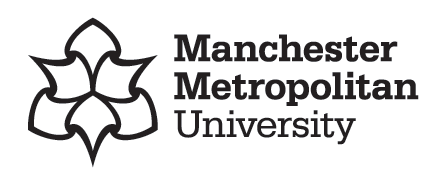 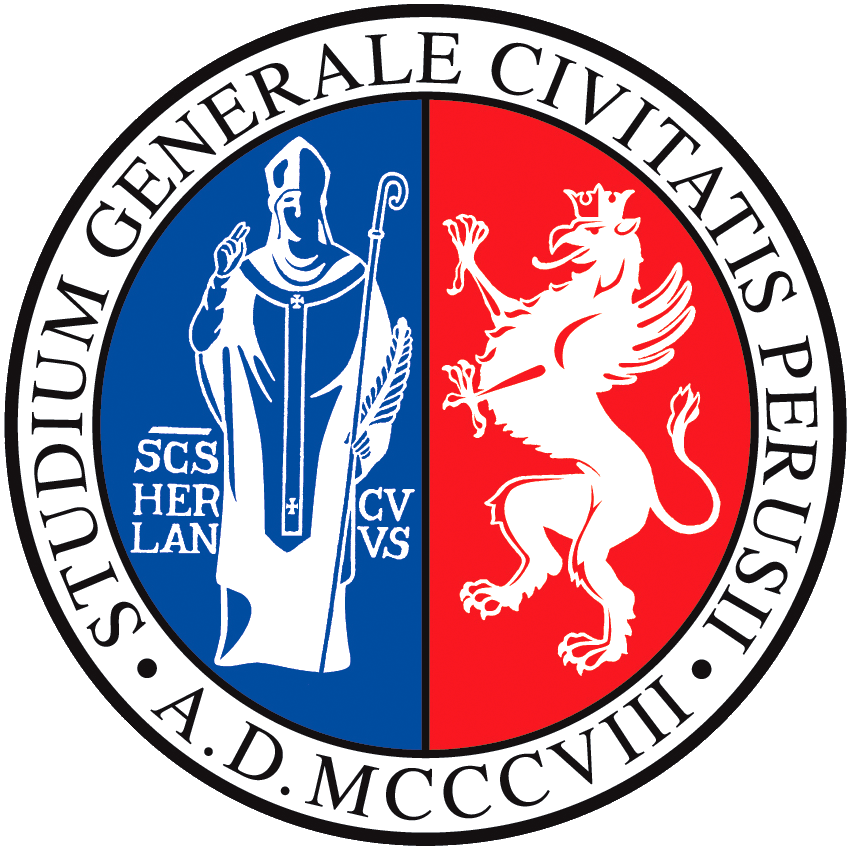 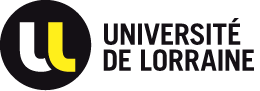 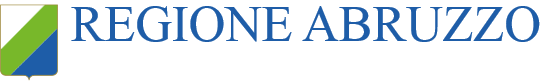 Dernière mise à jour le 04-11-2019
Piles à combustible haute température : inconvénients
Coût de marché élevé : étant donné qu’il s’agit d’une nouvelle technologie, les prix vont baisser une fois la production de masse atteinte.

L’endurance des systèmes doit être améliorée : il faut atteindre un nombre suffisant d’heures de travail tout en maintenant la dégradation des performances du système sous un niveau acceptable.

La stabilité du système dans le cas de carburants contenant du carbone doit être améliorée.
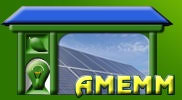 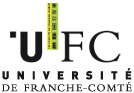 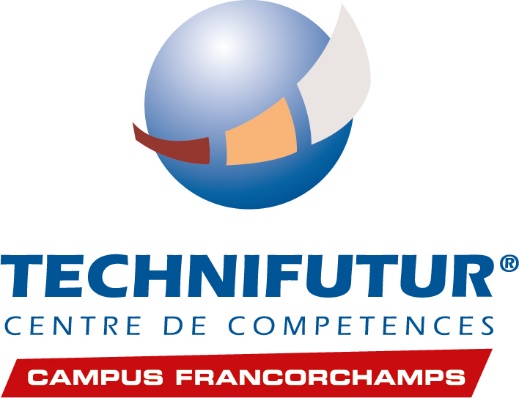 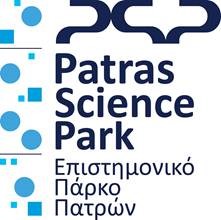 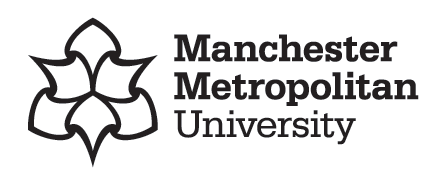 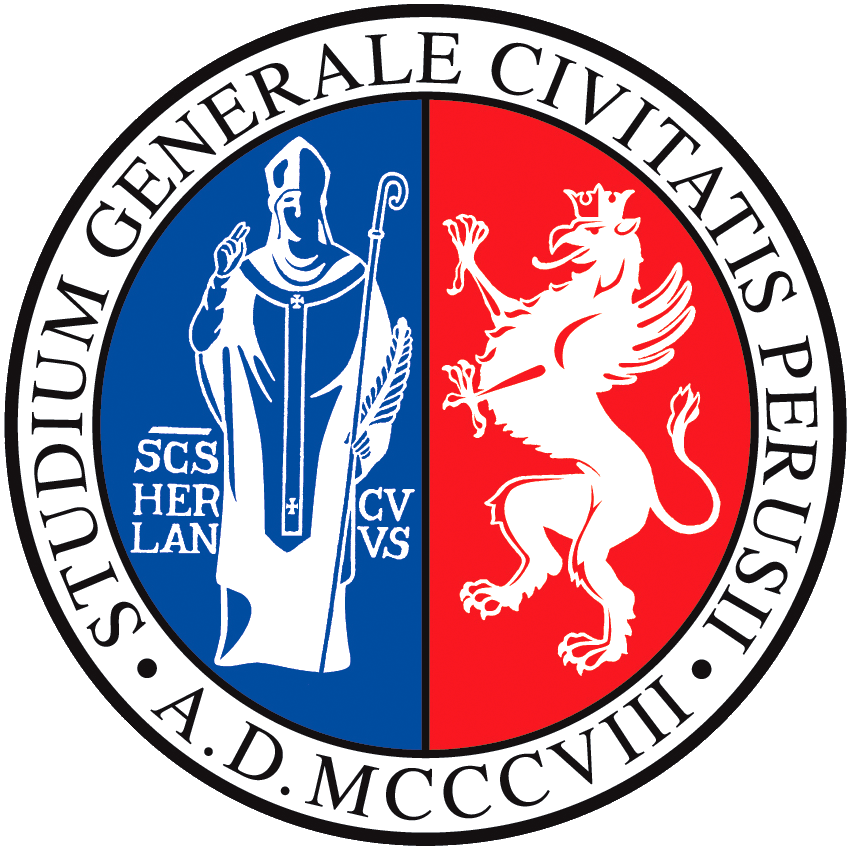 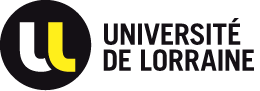 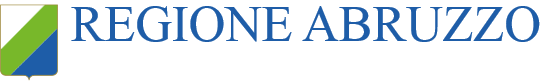 Dernière mise à jour le 04-11-2019
MCFC
Piles à combustible à carbonate fondu
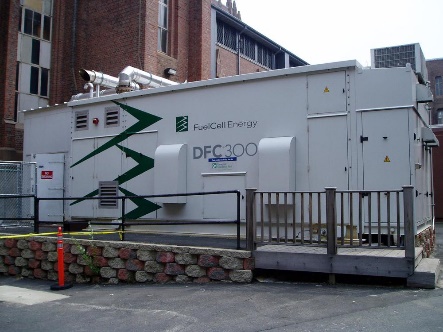 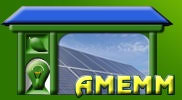 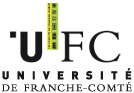 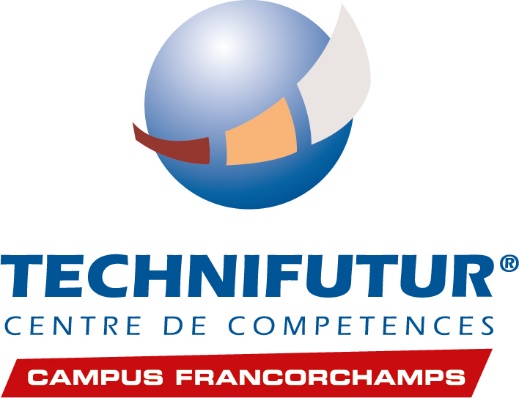 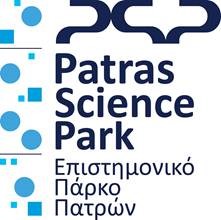 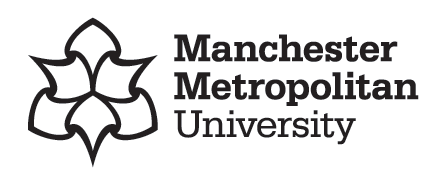 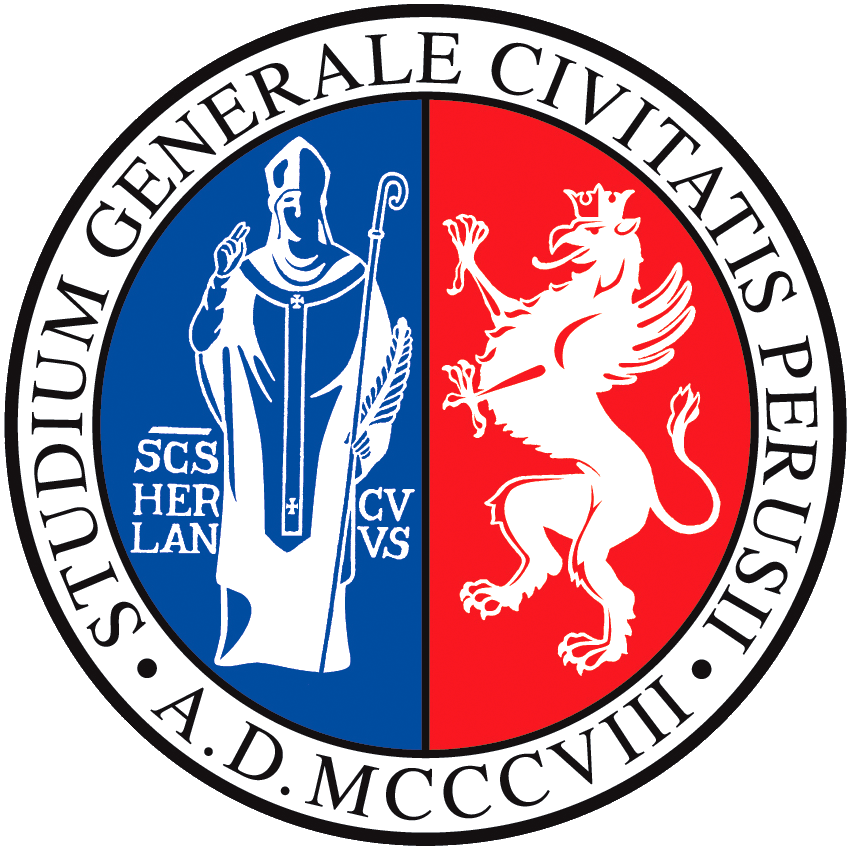 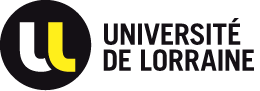 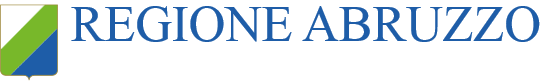 Dernière mise à jour le 04-11-2019
Piles à combustible à carbonate fondu
Réaction anodique :
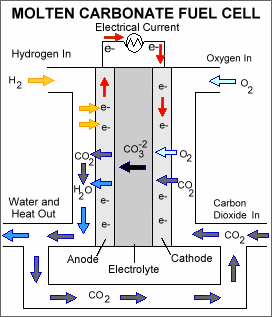 Réaction cathodique :
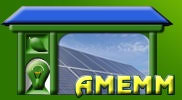 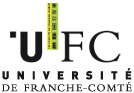 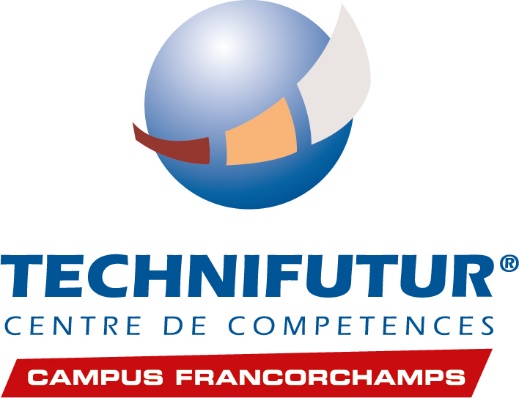 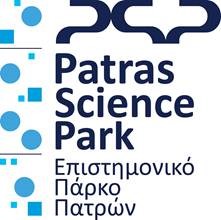 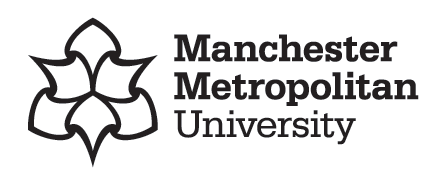 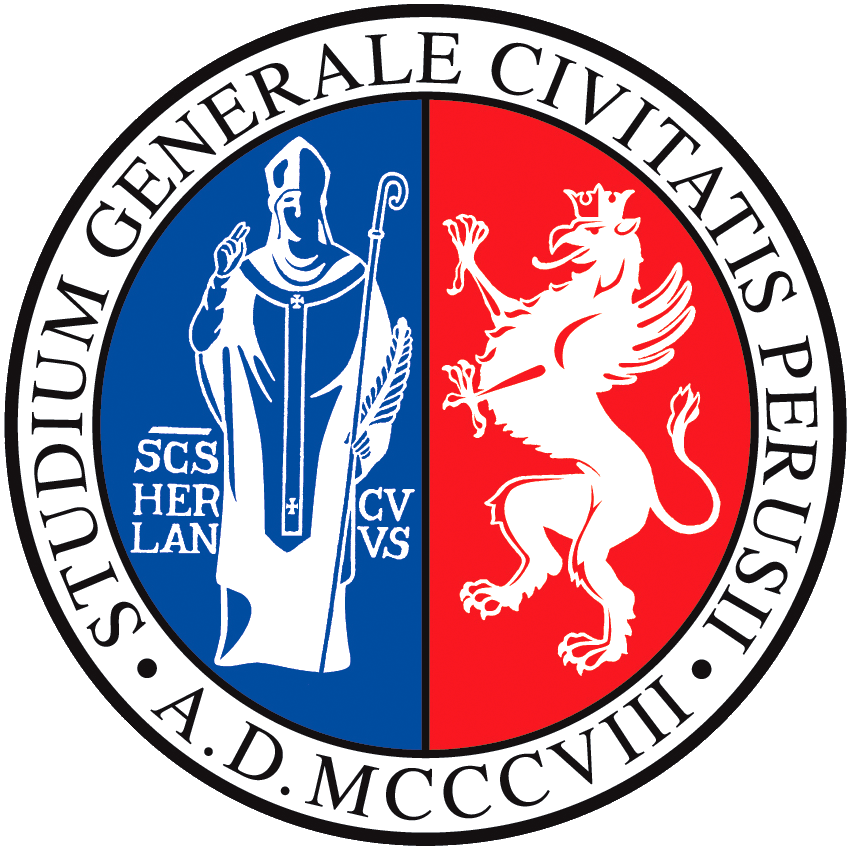 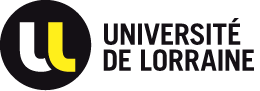 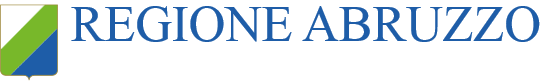 Dernière mise à jour le 04-11-2019
Piles à combustible à carbonate fondu
Electrolyte
L'électrolyte est généralement une combinaison de carbonates alcalins (Na et K), qui sont retenus dans une matrice céramique de LiAlO2.

  La pile à combustible fonctionne de 600 ° C à 700 ° C, où les carbonates alcalins forment un sel fondu hautement conducteur, les ions carbonates assurant la conduction ionique.

 Les ions qui traversent l'électrolyte sont CO32-, donc un flux de CO2 est nécessaire à la cathode
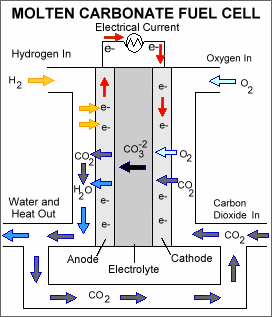 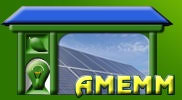 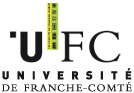 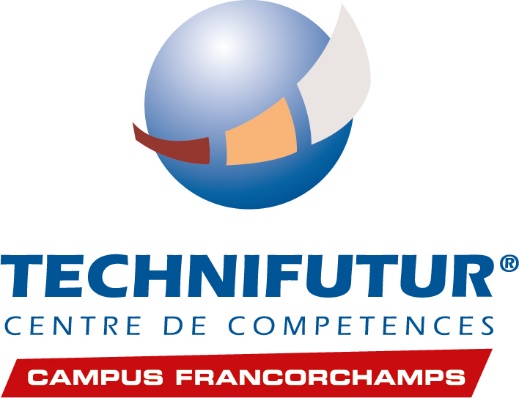 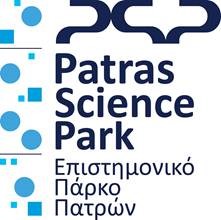 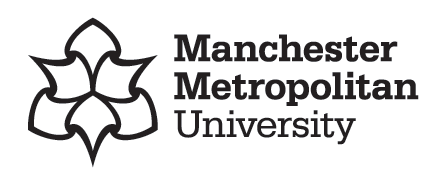 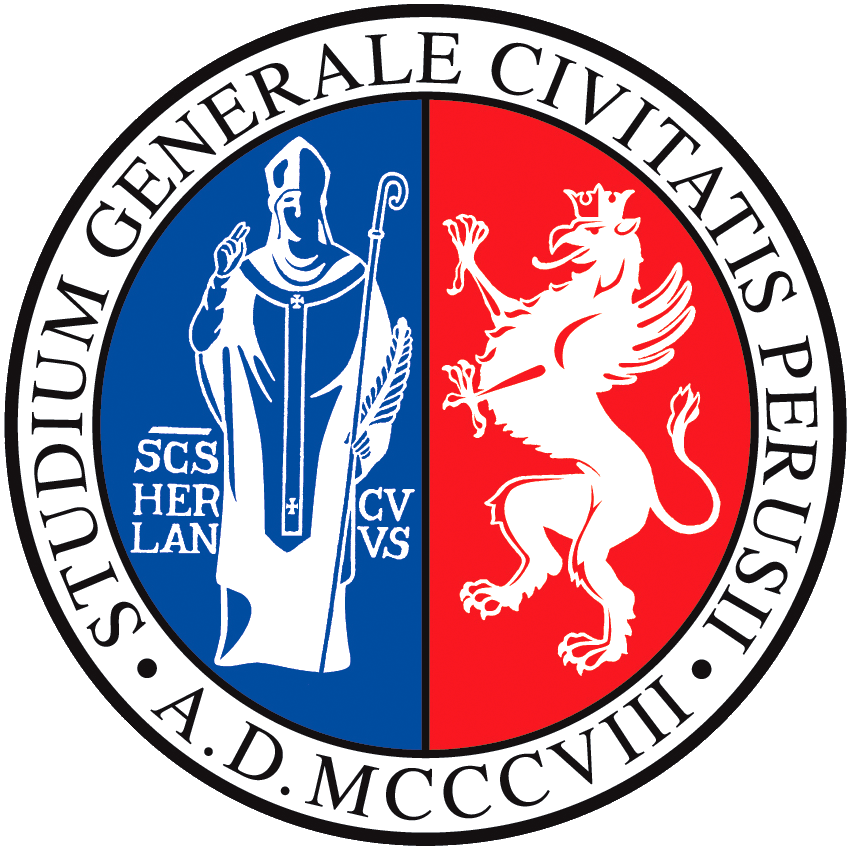 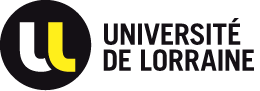 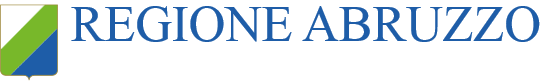 Dernière mise à jour le 04-11-2019
Piles à combustible à carbonate fondu
Anode
En raison des températures de travail élevées, les catalyseurs nobles ne sont pas nécessaires

L'électrode est composée de nickel métallique poreux

 Le flux d'ions CO32- vers l'anode entraîne la génération d'eau et de CO2 dans le compartiment de l'anode. La séparation et la séquestration / réutilisation du CO2 sont facilement réalisées par condensation de l'eau
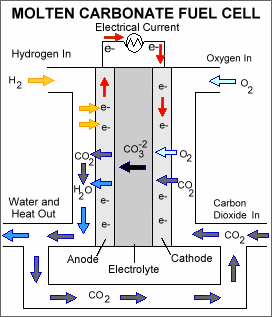 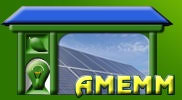 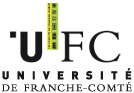 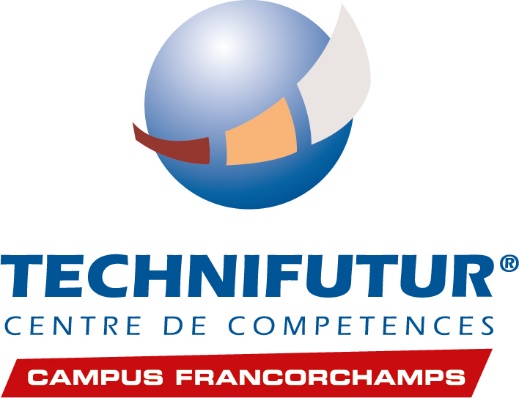 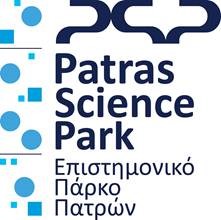 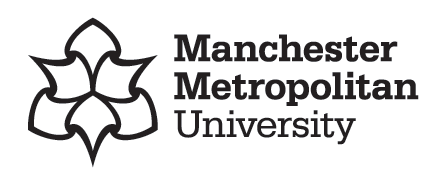 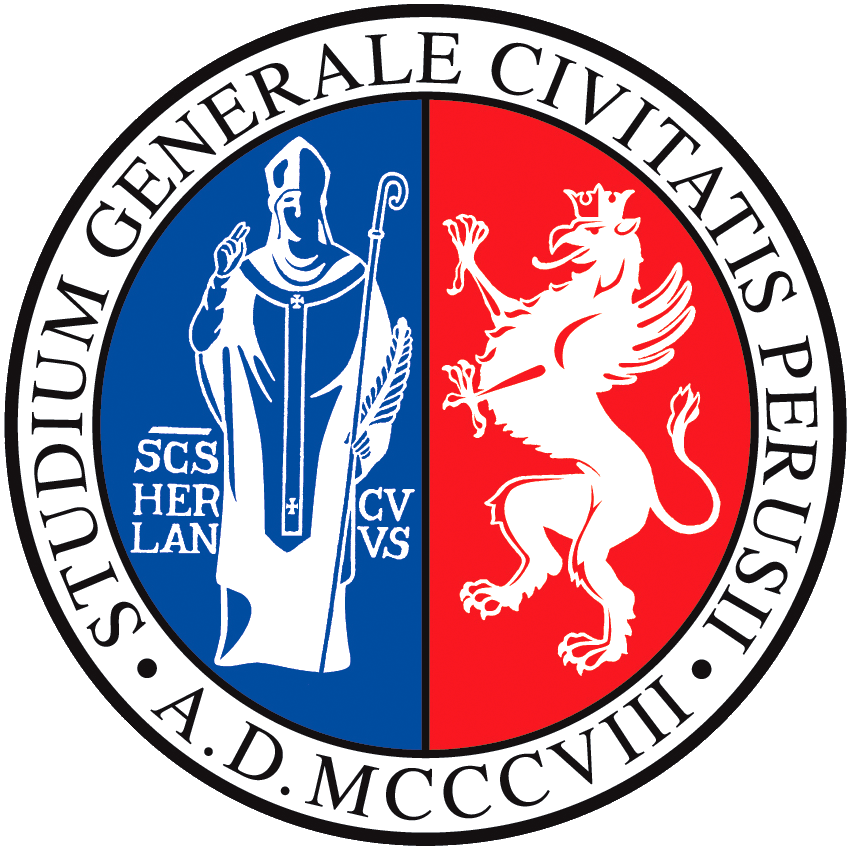 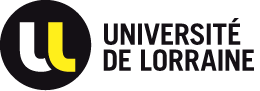 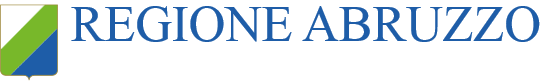 Dernière mise à jour le 04-11-2019
Piles à combustible à carbonate fondu
Cathode
L'électrode poreuse est généralement réalisée en oxyde de nickel (NiO).

Un mélange d’air et de CO2 est envoyé à la cathode

L'utilisation du CO2 présent dans le flux de gaz fait de la MCFC un candidat idéal pour la capture du carbone à partir de gaz de combustion riches en CO2
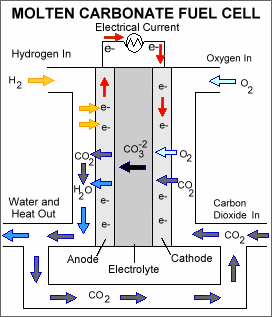 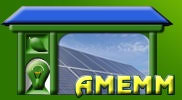 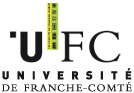 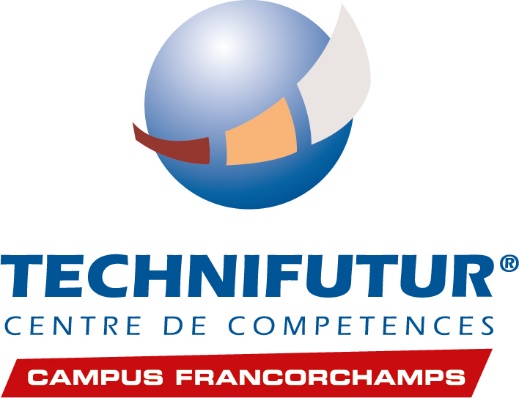 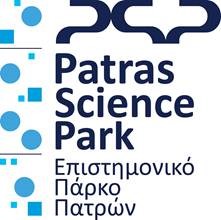 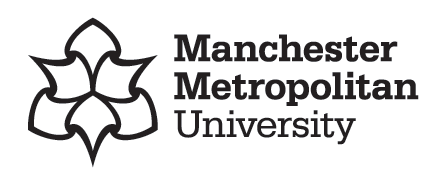 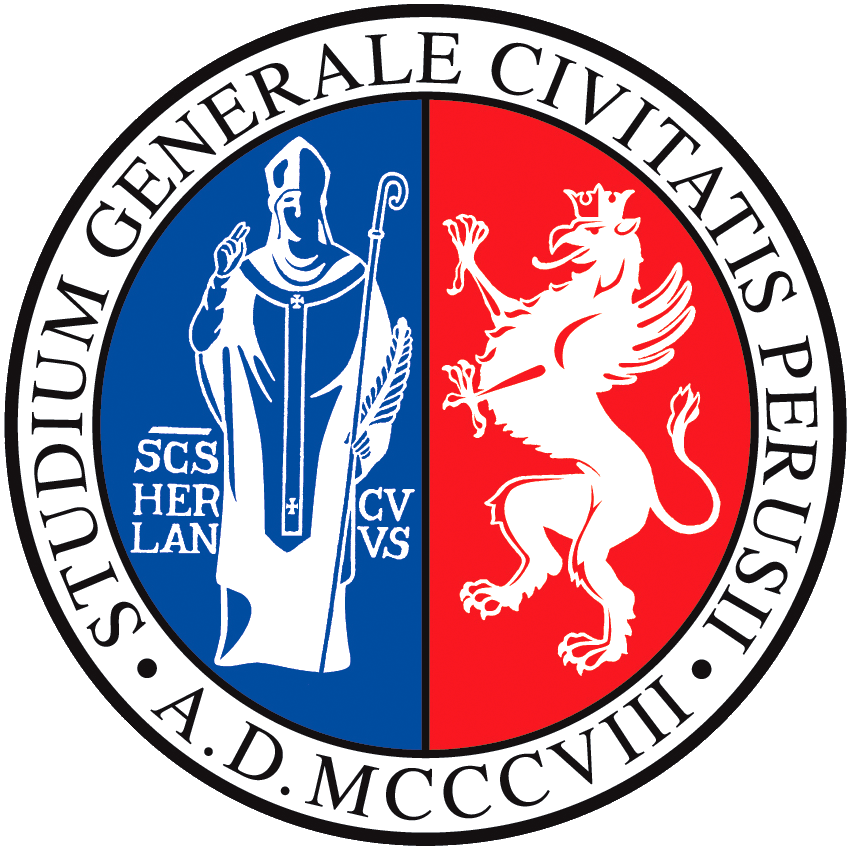 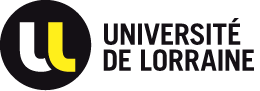 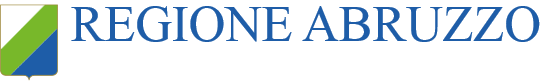 Dernière mise à jour le 04-11-2019
Concepts de conception du MCFC
La construction de la cellule MFCF est plane.

Les cellules MCFC produisent une quantité de courant limitée par rapport aux autres types de piles à combustible, la densité de puissance étant faible, de grandes cellules sont donc nécessaires. Cela les rend aptes à la production d'énergie stationnaire.

La matrice est flexible et respecte les contraintes mécaniques, permettant la production de cellules de grande surface.

Outre le H2, d'autres combustibles (CH4, CO, CH3OH) peuvent être utilisés.
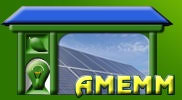 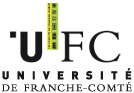 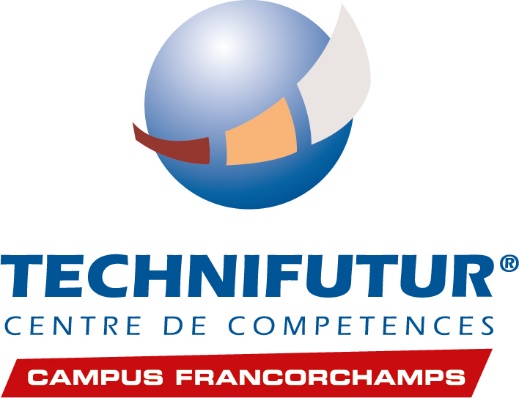 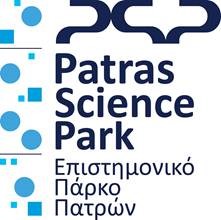 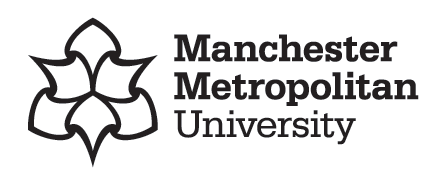 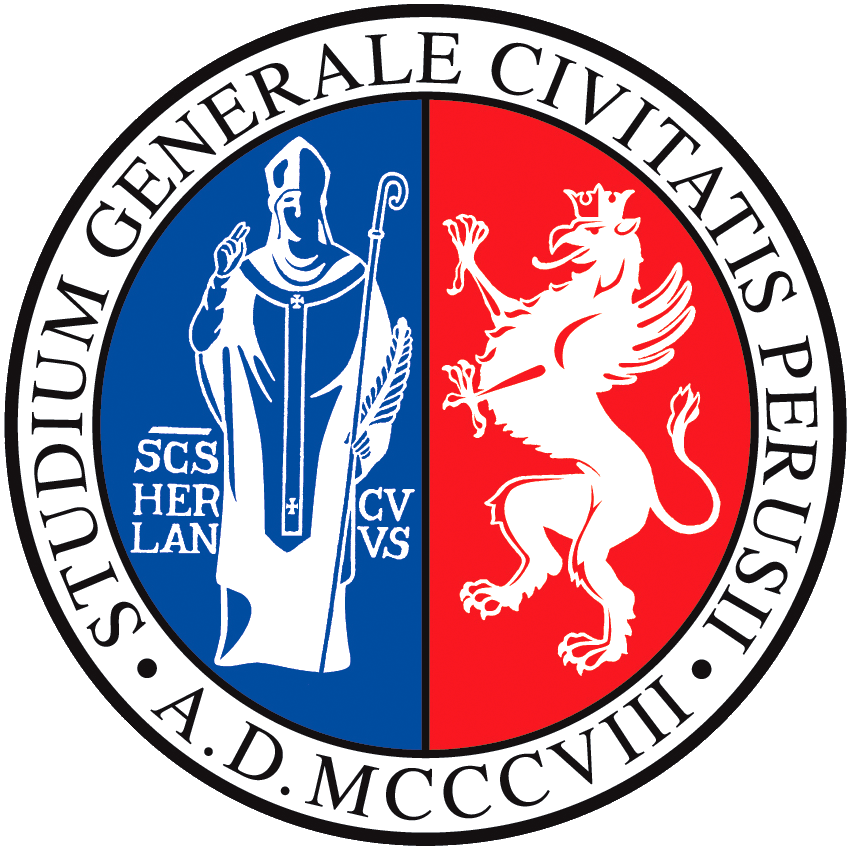 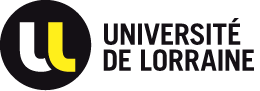 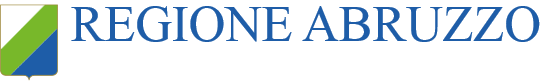 Dernière mise à jour le 04-11-2019
SOFC
Piles à combustible à oxyde solide
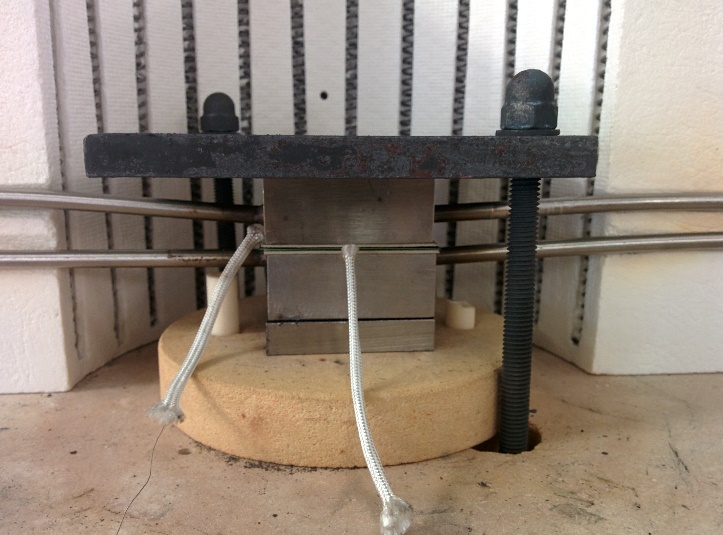 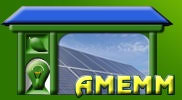 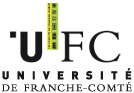 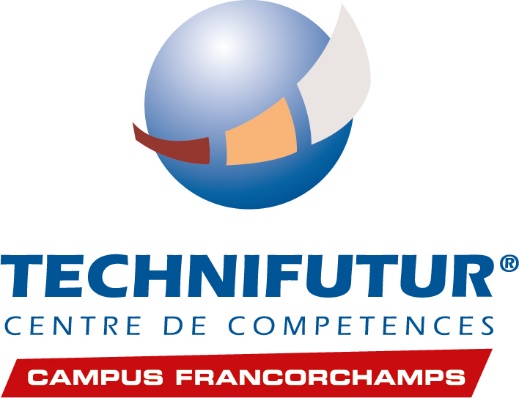 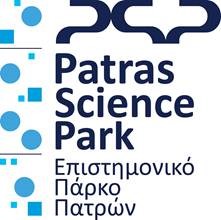 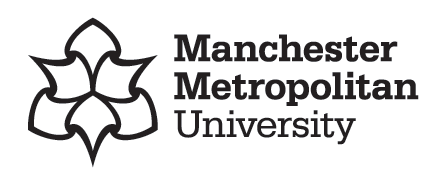 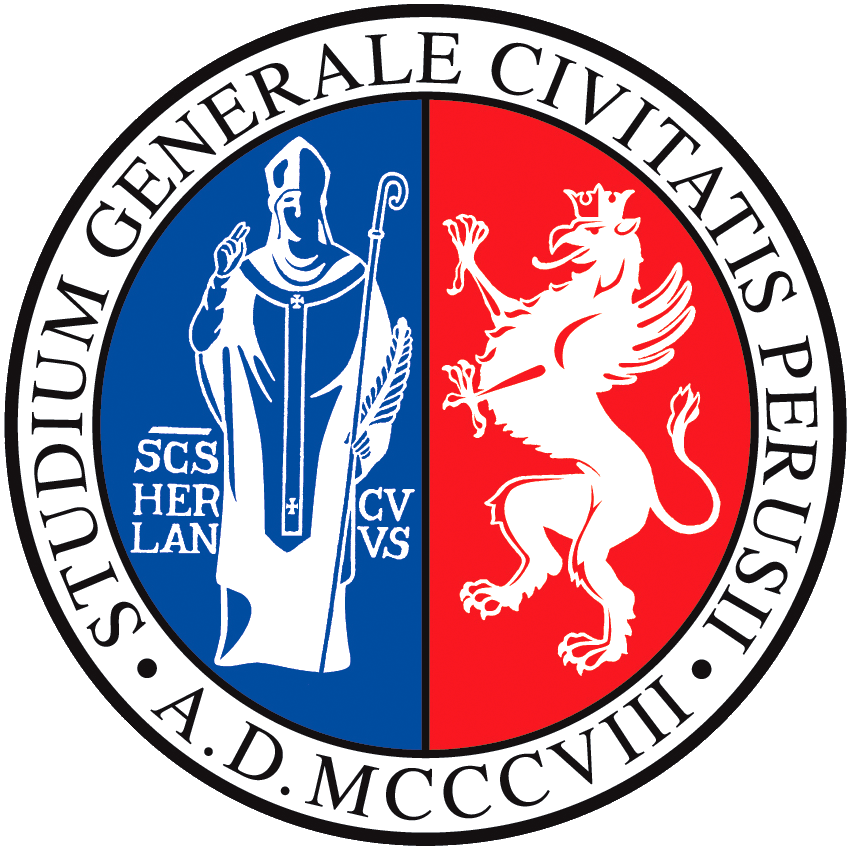 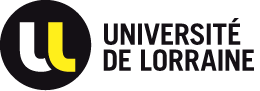 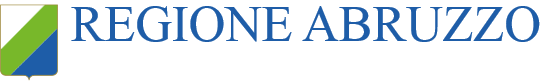 Dernière mise à jour le 04-11-2019
Piles à combustible à oxyde solide
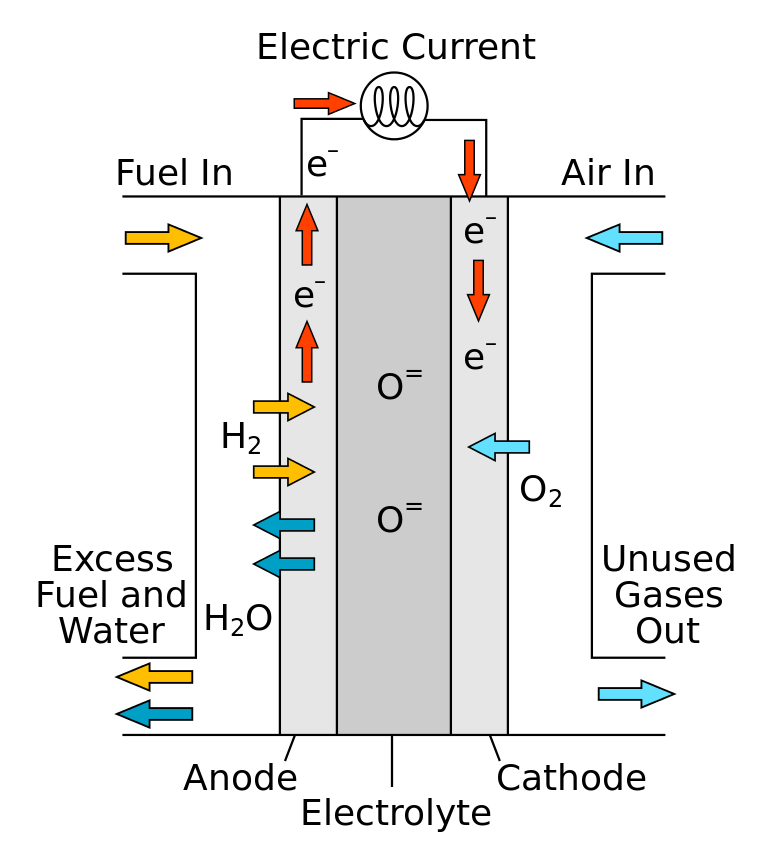 Réaction anodique :
Réaction cathodique :
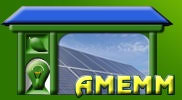 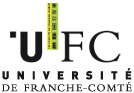 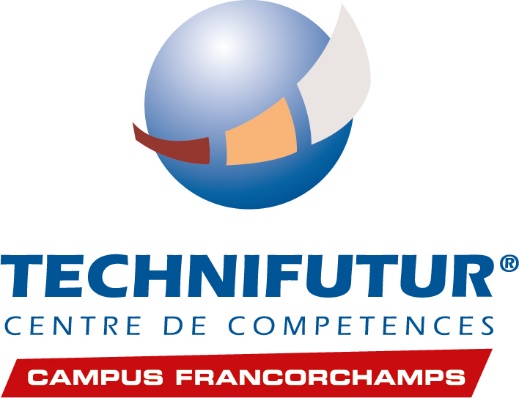 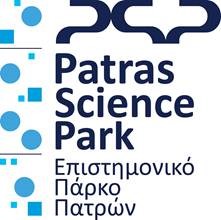 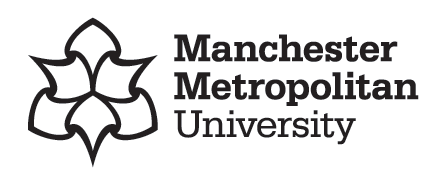 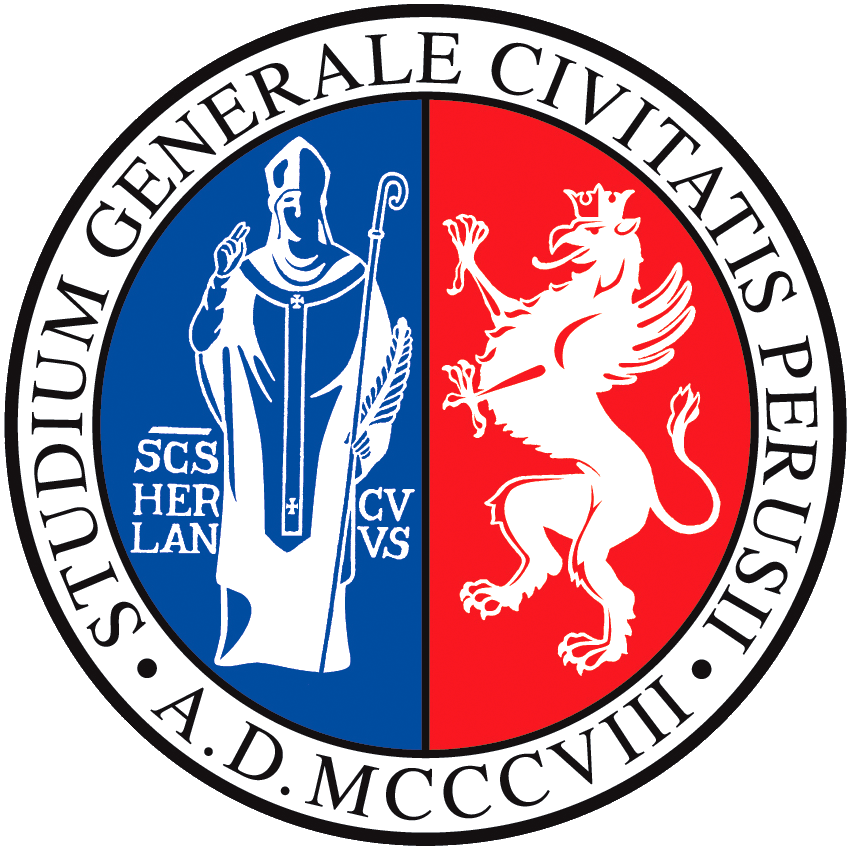 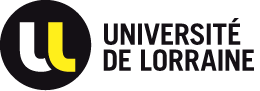 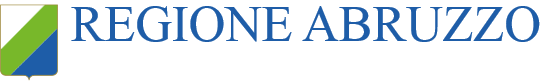 Dernière mise à jour le 04-11-2019
Electrolyte
Piles à combustible à oxyde solide
L'électrolyte est une céramique entièrement dense, généralement YSZ (zircone stabilisée à l'Yttria) ou GDC (Ceria dopé par Gadolinia). L'absence de pores évite les problèmes de croisement

La pile à combustible fonctionne de 600 ° C à 900 ° C; les températures élevées sont nécessaires pour avoir une conductivité ionique élevée et réduire les pertes d'énergie dues à la conduction ionique

Les ions qui traversent l'électrolyte sont O2-, de l'eau est générée dans le compartiment à gaz anodique
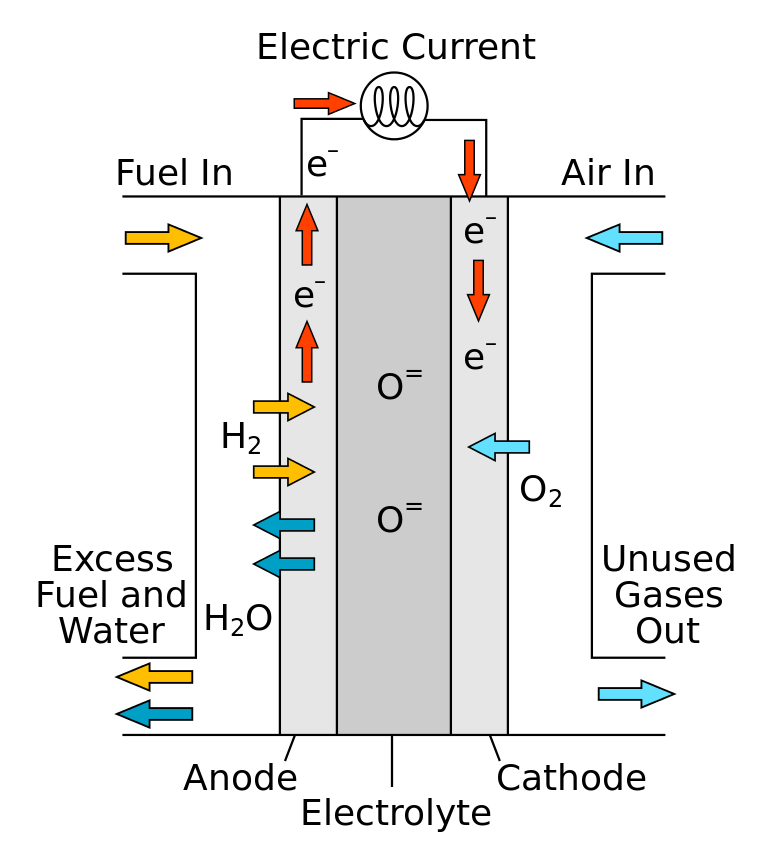 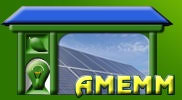 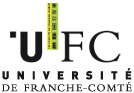 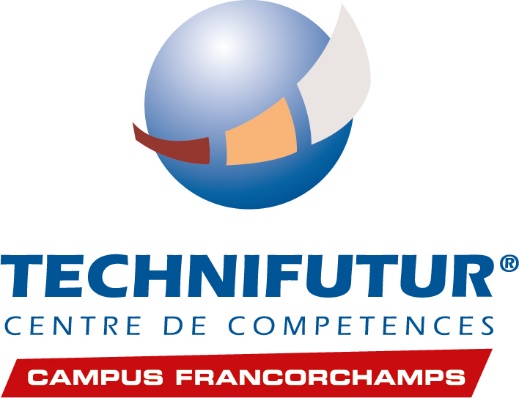 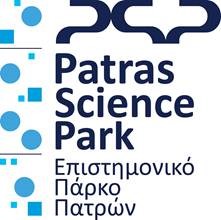 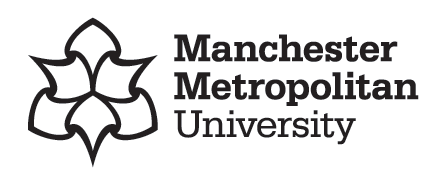 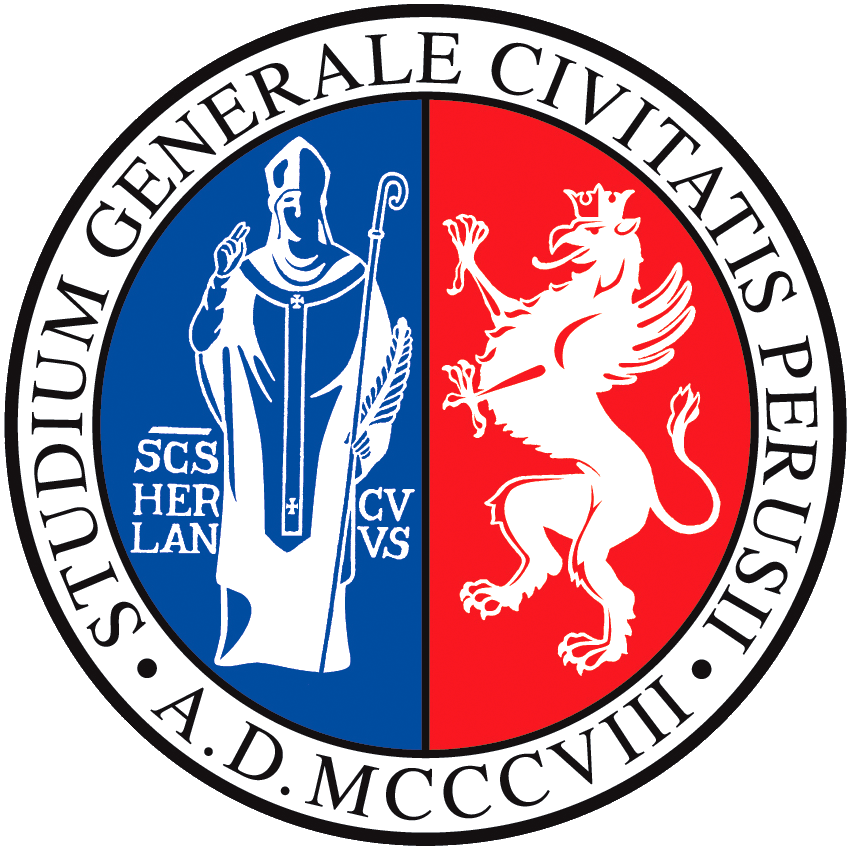 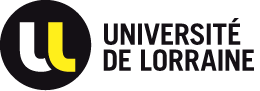 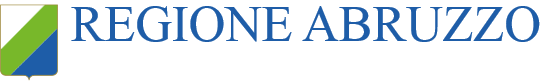 Dernière mise à jour le 04-11-2019
Piles à combustible à oxyde solide
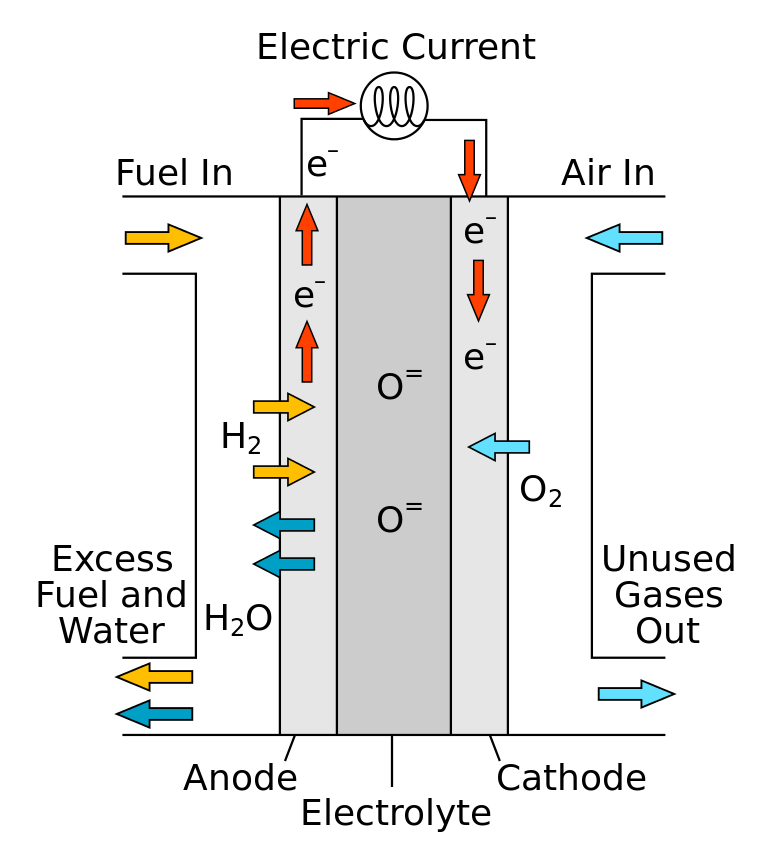 Anode
En raison des températures de travail élevées, les catalyseurs nobles ne sont pas nécessaires

L'anode est généralement un cermet poreux (mélange de céramique et de métal), à savoir Ni + YSZ (nickel + ZrO2)
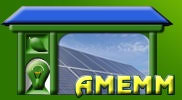 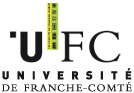 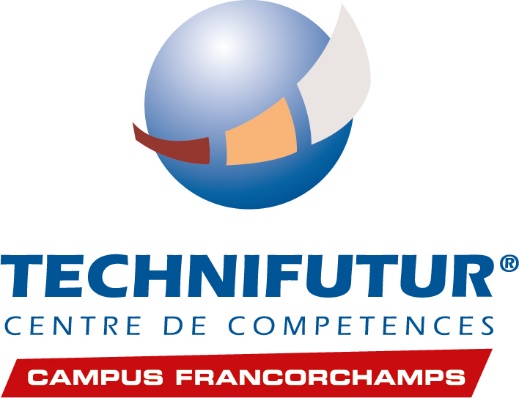 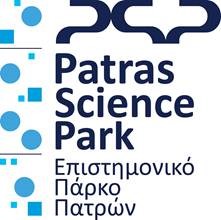 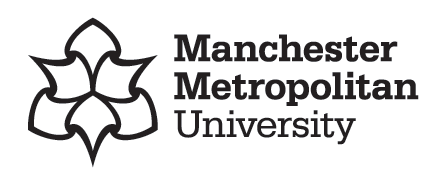 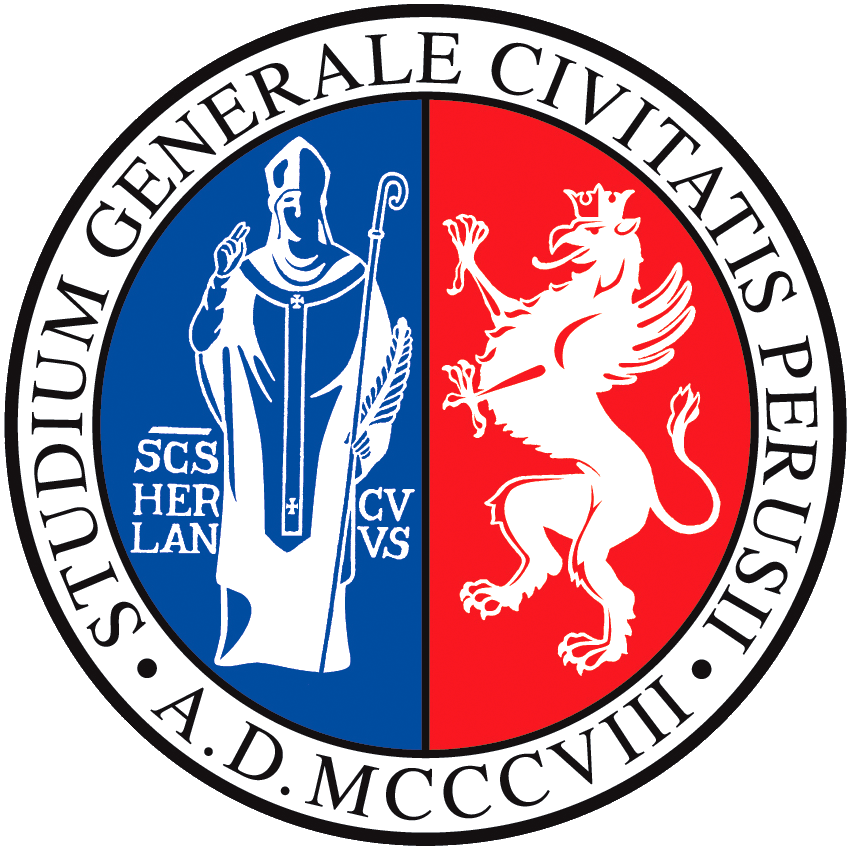 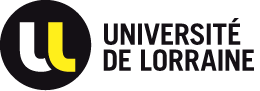 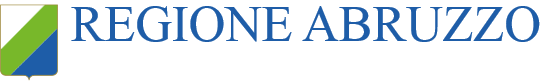 Dernière mise à jour le 04-11-2019
Piles à combustible à oxyde solide
Cathode
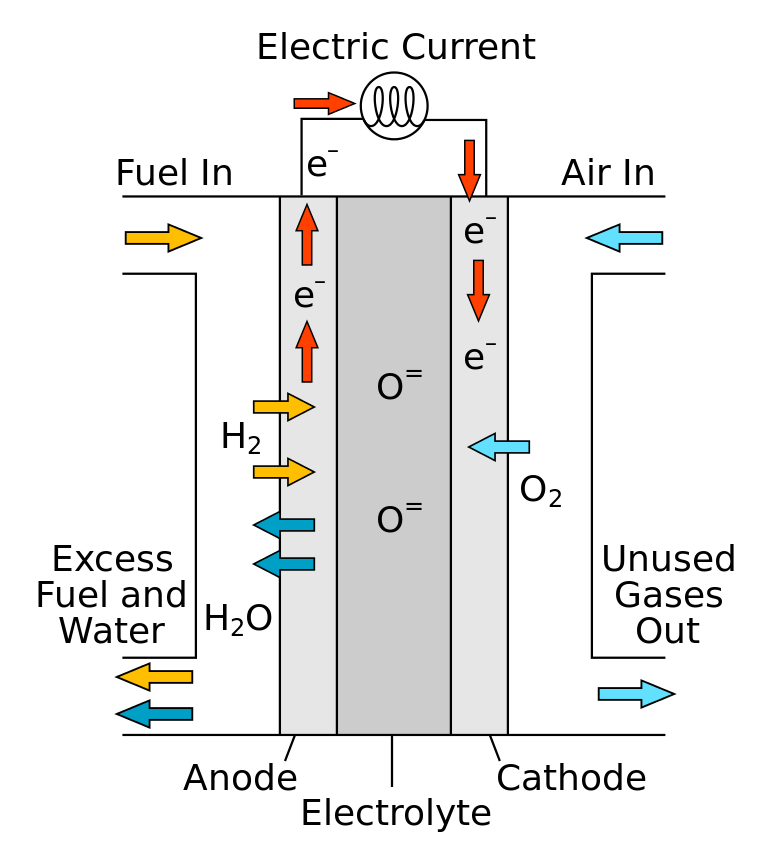 Le matériau de la cathode est un mélange d’oxydes de structure cristalline et de composition qui en fait de bons conducteurs électroniques. Les deux matériaux les plus utilisés sont le LSM (manganite de strontium de Lantanium) et le LSCF (ferrite de cobalt de strontium et de lantanium)

Aucun métal noble n'est requis mais jusqu'à présent, il était impossible d'éviter l'utilisation d'éléments de terres rares pour catalyser la réaction de l'oxygène.
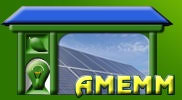 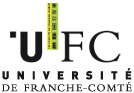 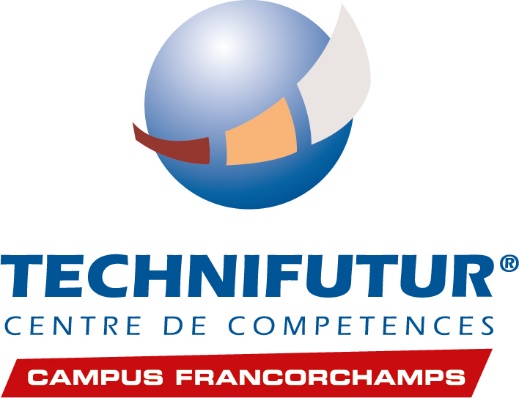 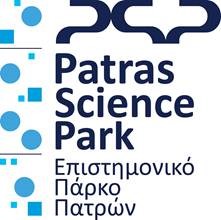 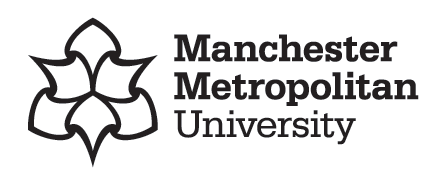 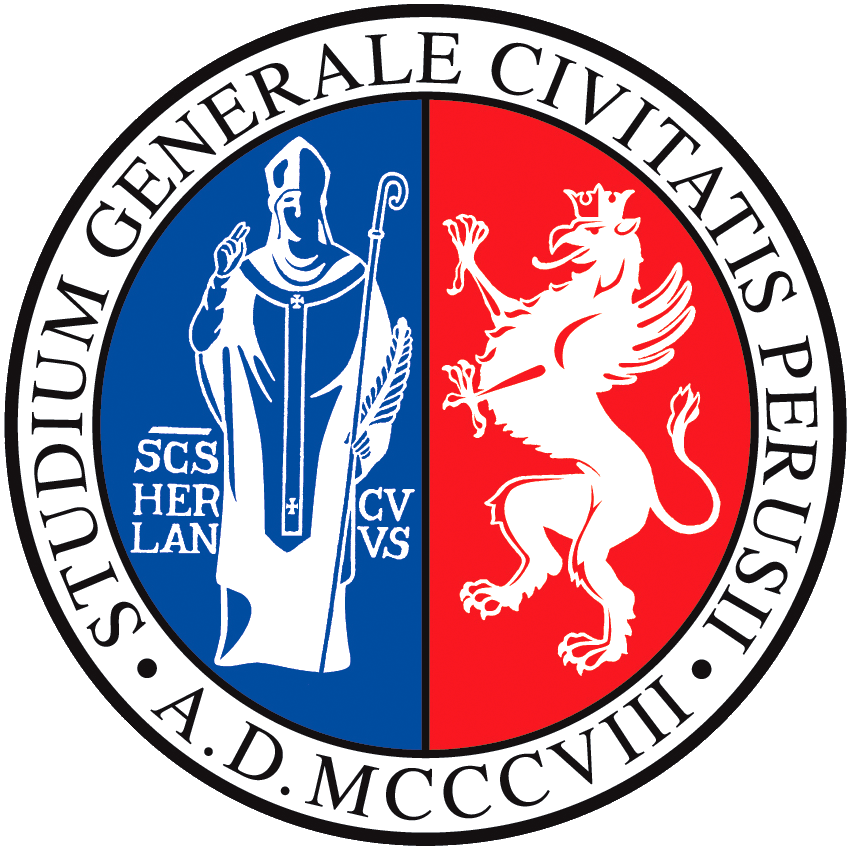 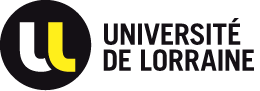 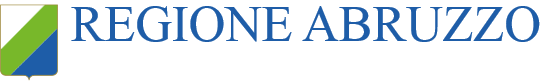 Dernière mise à jour le 04-11-2019
Concepts de design du SOFC
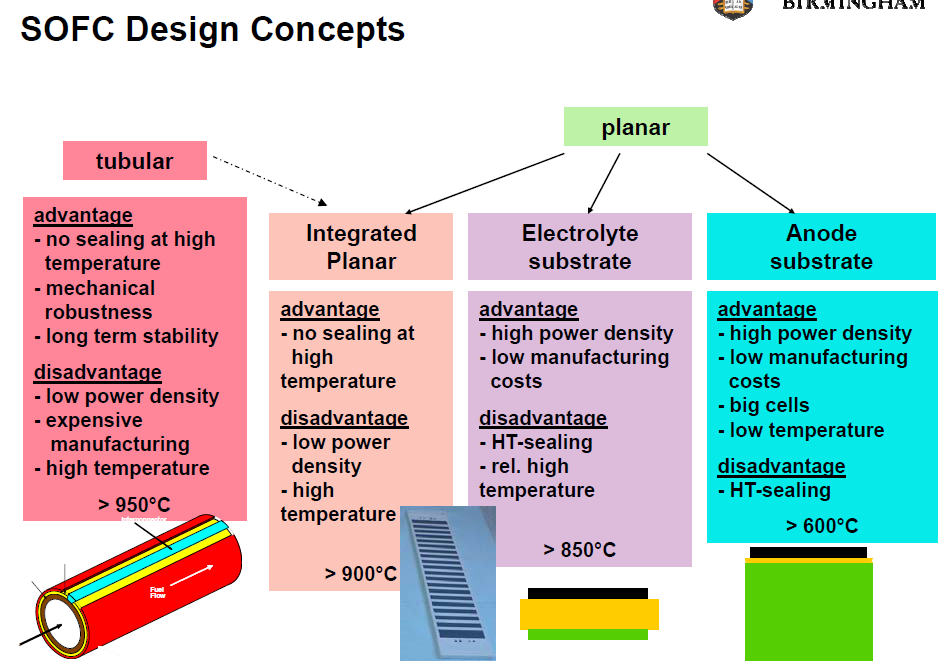 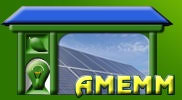 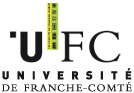 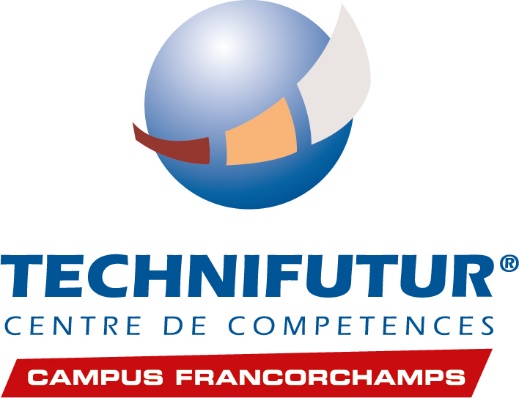 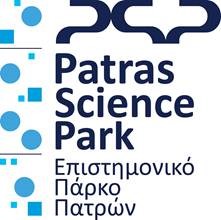 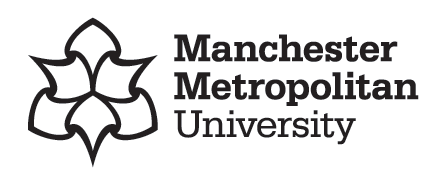 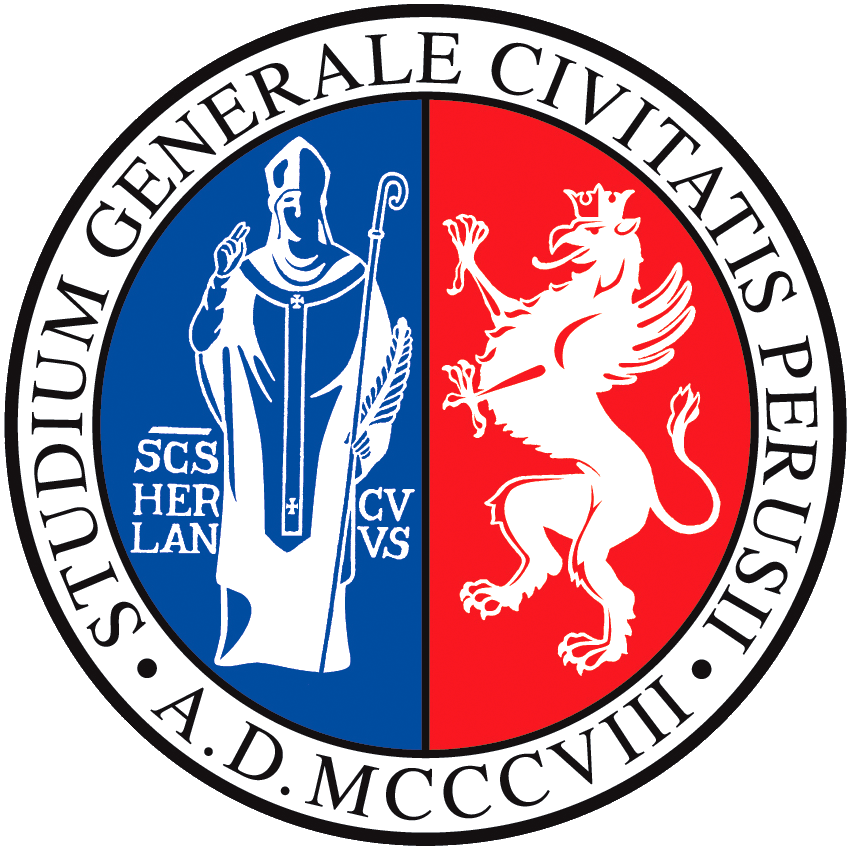 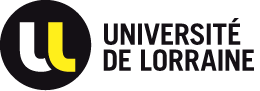 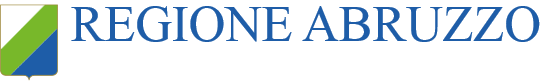 Dernière mise à jour le 04-11-2019
Concepts de design du SOFC
Dans les piles de pointe, les cellules SOFC sont très minces (0,3-1 mm) et planes.

La configuration préférable est ASC (cellules prises en charge par l'anode). L'utilisation d'une anode épaisse comme support mécanique permet l'utilisation d'un électrolyte fin, minimisant ainsi les pertes d'énergie.

Les cellules SOFC produisent une quantité de courant d'un ordre de grandeur supérieur à MCFC, la densité de puissance étant élevée, il est donc possible d'avoir des piles compactes.

Les propriétés mécaniques des cellules et la nécessité de produire des couches très minces compliquent la fabrication de SOFC de grandes dimensions.

Outre le H2, d'autres combustibles (CH4, CO, CH3OH, NH3) peuvent être utilisés.
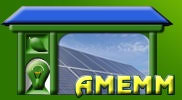 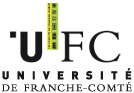 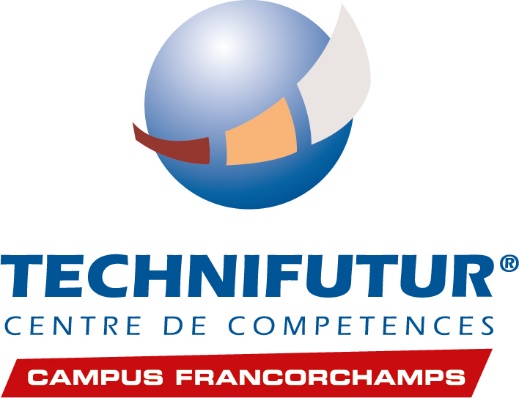 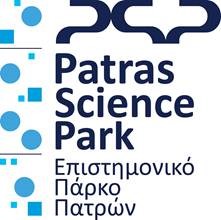 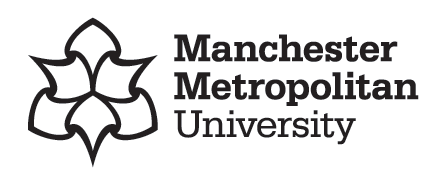 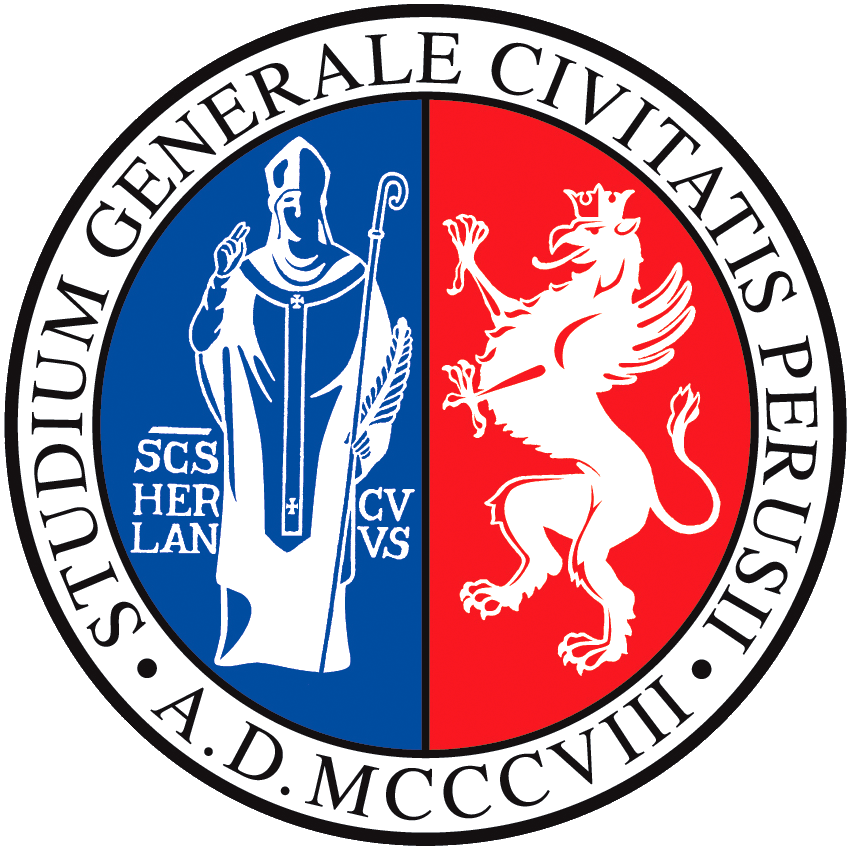 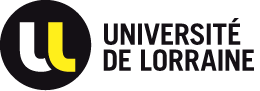 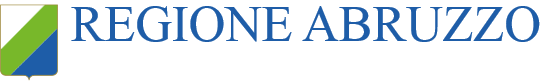 Dernière mise à jour le 04-11-2019